II CONGRESO CHILENO DE IMPERMEABILIZACIÓN
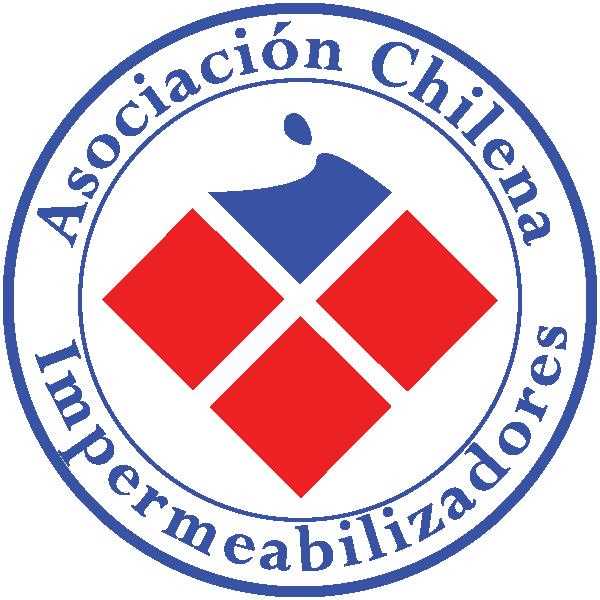 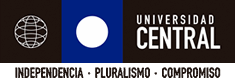 FACULTAD DE INGENIERÍA
ESCUELA DE OBRAS CIVILES Y CONSTRUCCIÓN
La Calidad de las Membranas Bituminosas para las Metrópolis de hoy
Jorge Veliz  – Características de las Membranas Bituminosas.
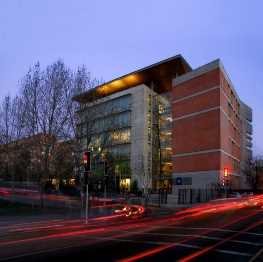 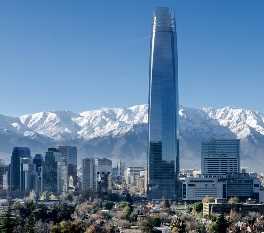 II Congreso Chileno de Impermeabilización
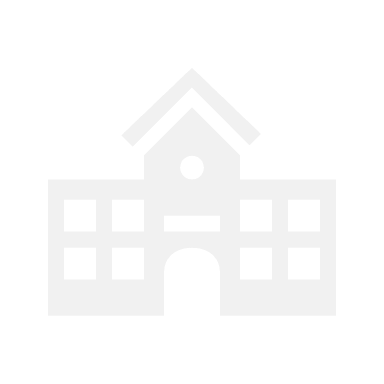 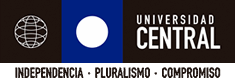 Centros comerciales
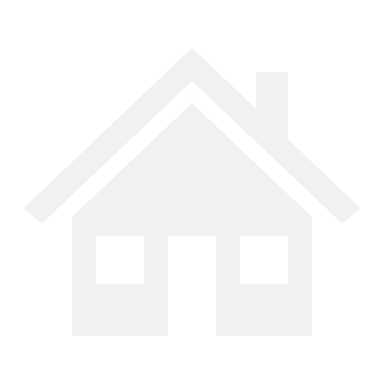 CHILE
VIVENDAS
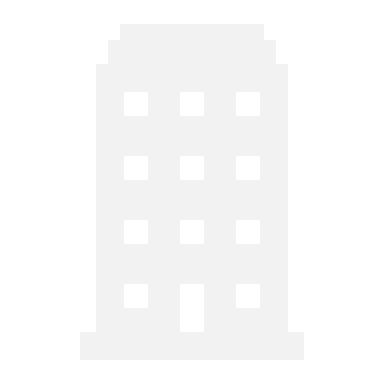 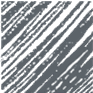 Características
EDIFICIOS
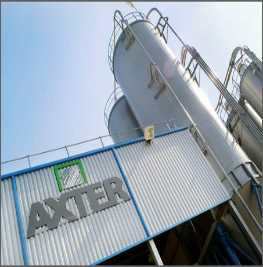 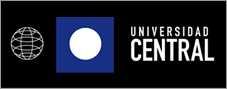 de las Membranas
C
Bituminosas
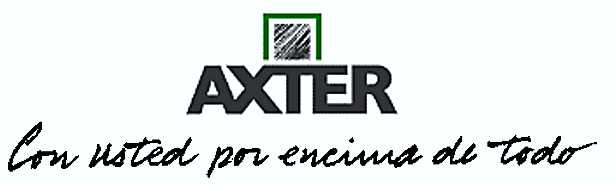 II Congreso Chileno de Impermeabilización
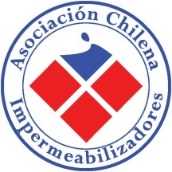 [Speaker Notes: 6 201 195
38 38 38
89 89 89]
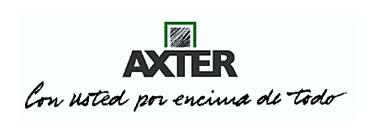 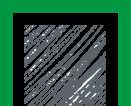 Historia de la impermeabilización a base de betún .
introducción
Antigüedad: Jardines Babilonia de siglo IX.

Actualidad: Fábrica Airbus A380, Toulouse, Francia.
II Congreso Chileno de Impermeabilización
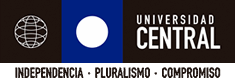 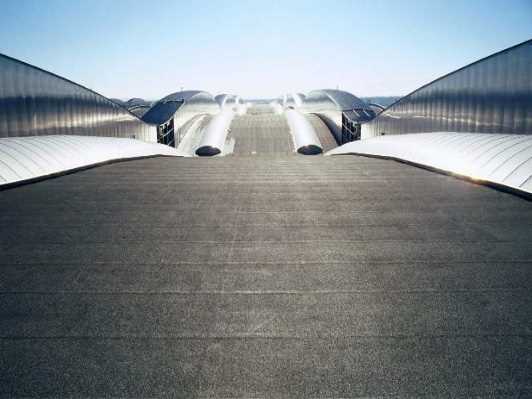 CALIDAD DE LAS MEMBRANAS  BITUMINOSAS
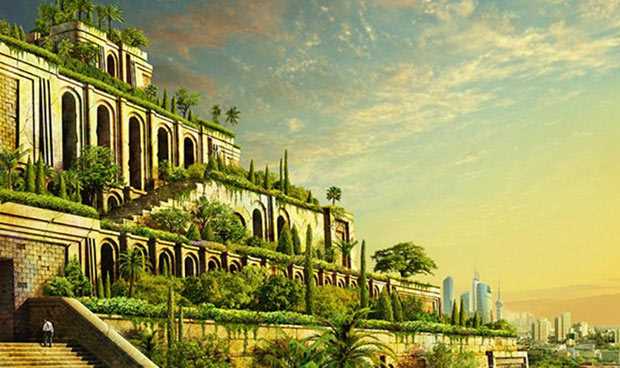 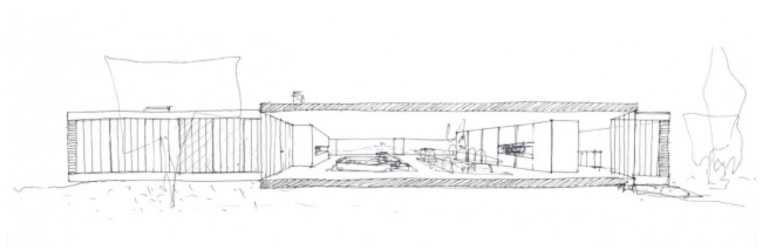 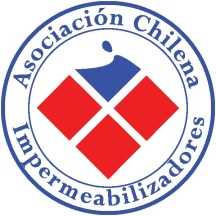 II Congreso Chileno de Impermeabilización
3
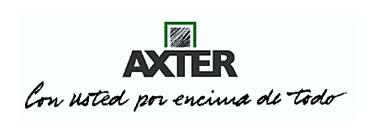 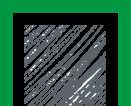 Membrana de  impermeabilización.
introducción
Membrana
 Asfáltica
impermeable
II Congreso Chileno de Impermeabilización
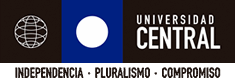 Resistencia al envejecimiento
CALIDAD DE LAS MEMBRANAS  BITUMINOSAS
Resistencias mecánicas
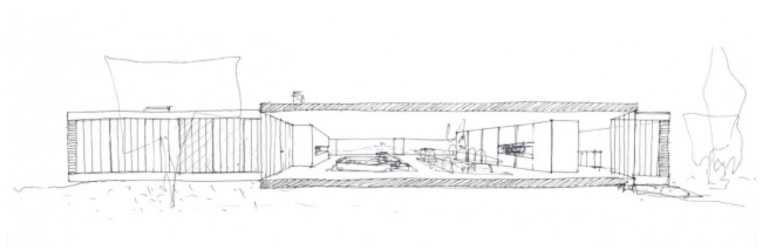 Movimientos de dilatación
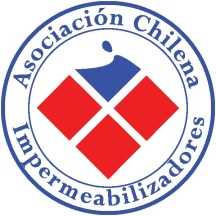 II Congreso Chileno de Impermeabilización
4
[Speaker Notes: Estanquedad.]
RESISTENCIA MECÁNICA
ELASTICIDAD
RESISTENCIA AL ENVEJECIMIENTO
USO DE LA
CUBIERTA

 Mantenimiento
  Circulación
  Peatones
  Vehículos
  Perforación
  Raíces (Jardín)
MOVIMIENTOS  DE
LA CUBIERTA

  Dilatación
  Retracción
  Levantamiento
AGENTES
ATMOSFÉRICOS

  Viento
  Lluvia
  Granizo
  Calor
  Ultra-violeta
  Contaminación
BETÚN
 TRATAMIENTO DE SUPERFICIE
ARMADURA
LÁMINA BITUMINOSA
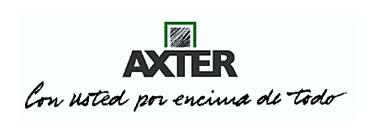 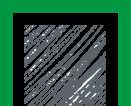 Requisitos de las laminas bituminosas
Requisitos
II Congreso Chileno de Impermeabilización
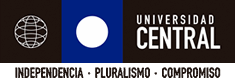 CALIDAD DE LAS MEMBRANAS  BITUMINOSAS
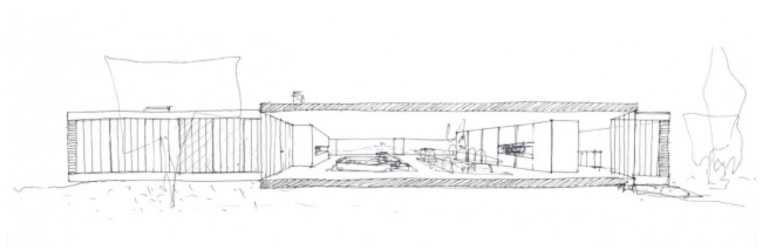 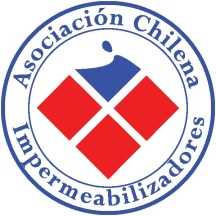 II Congreso Chileno de Impermeabilización
5
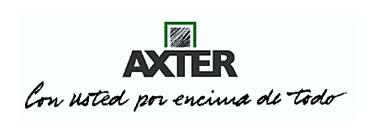 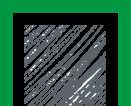 El Principio de una refinería para la obtención de betún
Betún
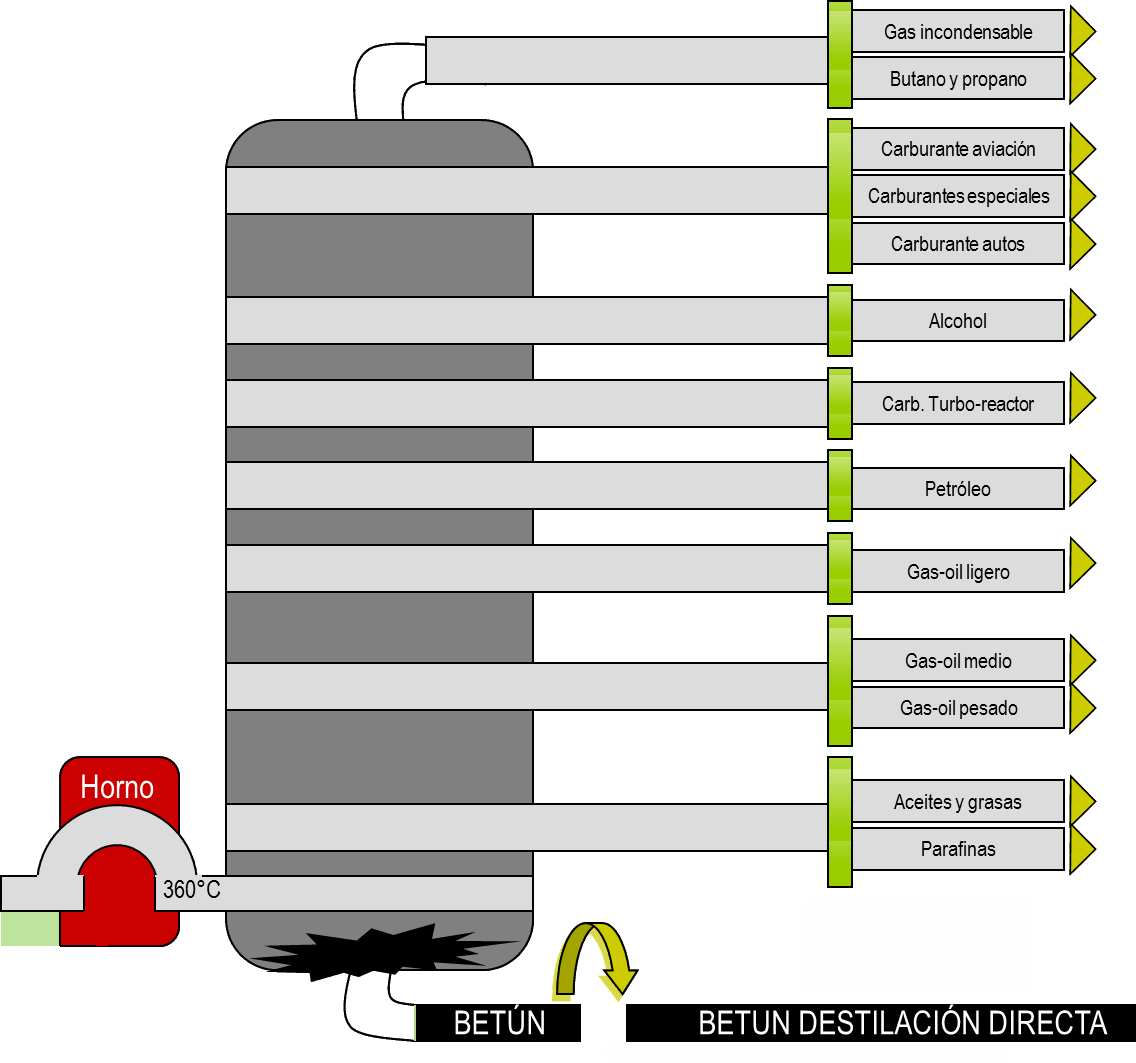 II Congreso Chileno de Impermeabilización
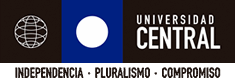 CALIDAD DE LAS MEMBRANAS  BITUMINOSAS
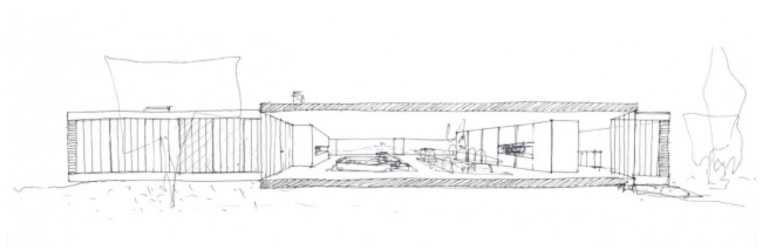 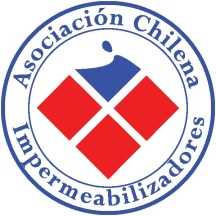 II Congreso Chileno de Impermeabilización
6
IMPERMEABILIZA LA CUBIERTA
CUERPO DE LA MANTA
NATURALEZA DEL AGLOMERADO
OXIASFALTO
BETÚN MODIFICADO
BETÚN PLASTOMERO (APP)
  BETÚN ELASTÓMERO (SBS)
  BETÚN ALPA®
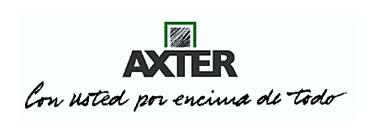 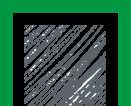 Aglomerantes asfalticos
Betún
II Congreso Chileno de Impermeabilización
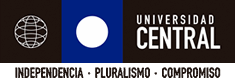 CALIDAD DE LAS MEMBRANAS  BITUMINOSAS
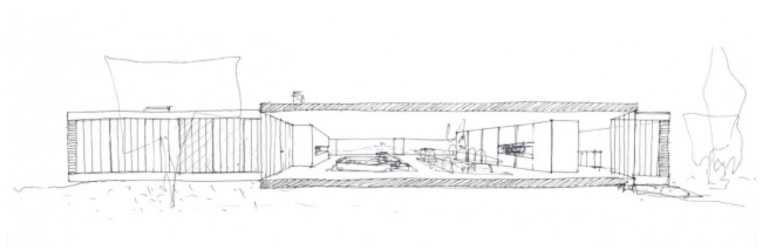 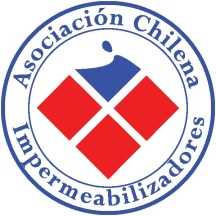 II Congreso Chileno de Impermeabilización
7
BETÚN DE DESTILACIÓN DIRECTA
OXIDACIÓN
POLÍMERO
DE TIPO 
APP
POLÍMERO
DE TIPO 
SBS
COPOLÍMEROS
DE OLEOFINA
BETÚN 
OXIDADO
BETÚN PLASTÓMERO
APP
BETÚN
ALPA®
BETÚN
 ELASTÓMERO
SBS
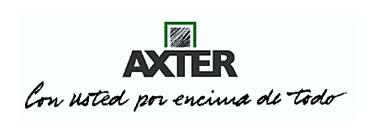 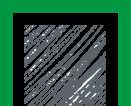 Betunes modificados
Betún
II Congreso Chileno de Impermeabilización
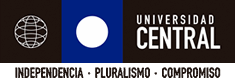 CALIDAD DE LAS MEMBRANAS  BITUMINOSAS
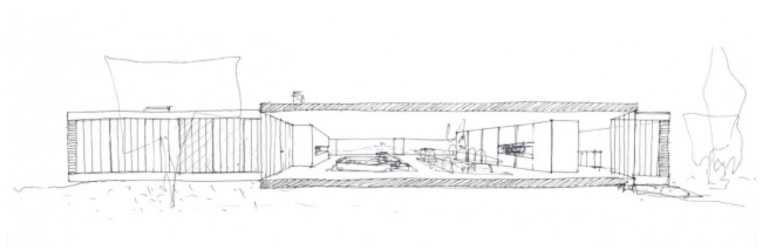 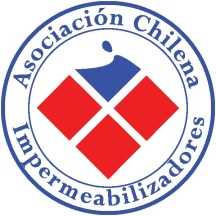 II Congreso Chileno de Impermeabilización
8
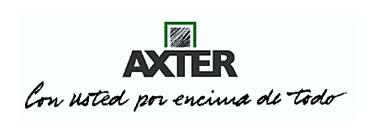 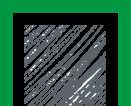 Punto de reblandecimiento
Betún
II Congreso Chileno de Impermeabilización
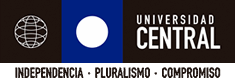 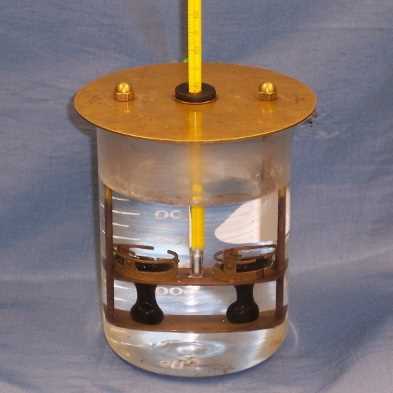 CALIDAD DE LAS MEMBRANAS  BITUMINOSAS
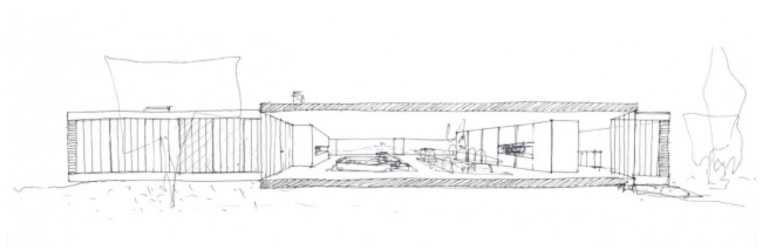 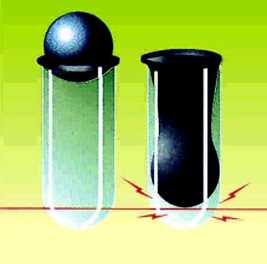 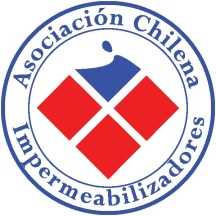 II Congreso Chileno de Impermeabilización
9
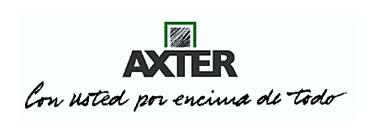 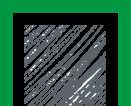 Plegabilidad en frío
Betún
II Congreso Chileno de Impermeabilización
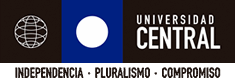 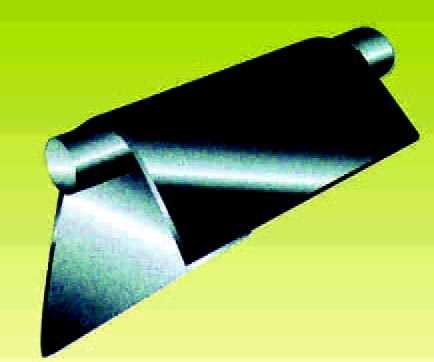 CALIDAD DE LAS MEMBRANAS  BITUMINOSAS
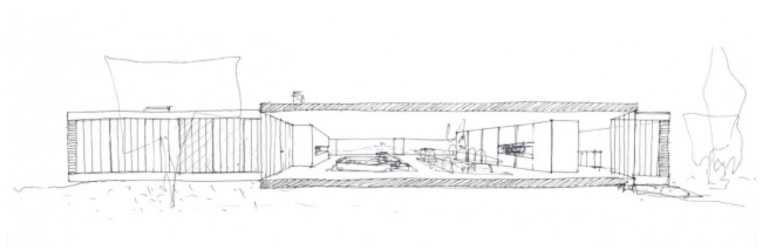 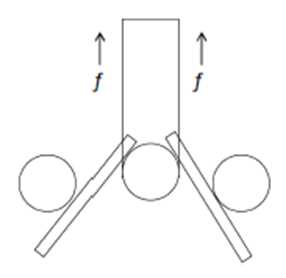 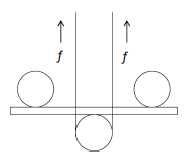 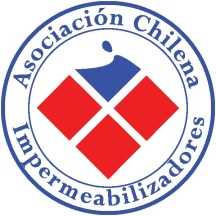 II Congreso Chileno de Impermeabilización
10
[Speaker Notes: Explicación sobre le costo $ ----- membrana ---- tiene relación con la plegabilidad en Frio
  A menor temperatura mayor costo. 

Cilindro.]
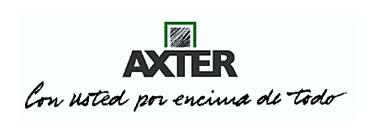 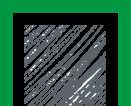 Elasticidad
Betún
II Congreso Chileno de Impermeabilización
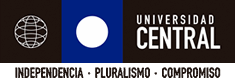 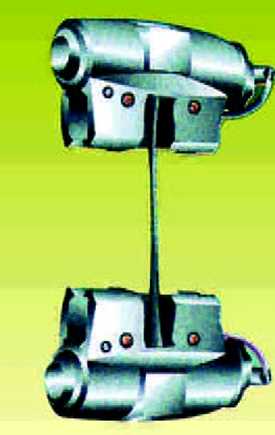 CALIDAD DE LAS MEMBRANAS  BITUMINOSAS
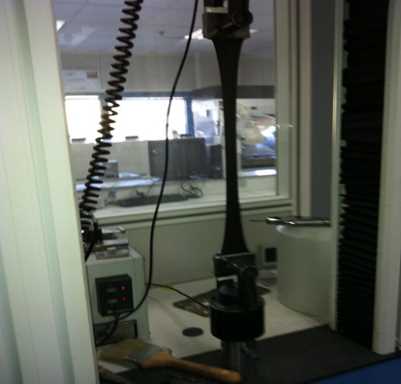 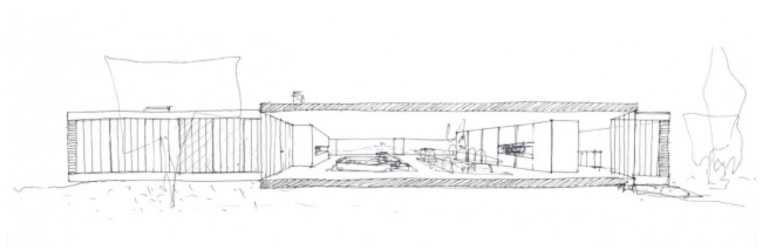 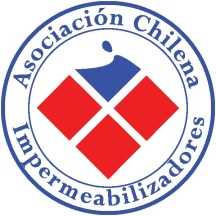 II Congreso Chileno de Impermeabilización
11
[Speaker Notes: Mide la elongación de el betún.]
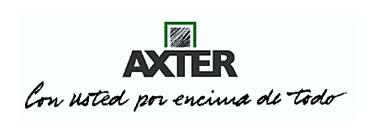 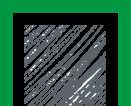 Resistencia al envejecimiento
Betún
II Congreso Chileno de Impermeabilización
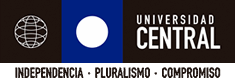 CALIDAD DE LAS MEMBRANAS  BITUMINOSAS
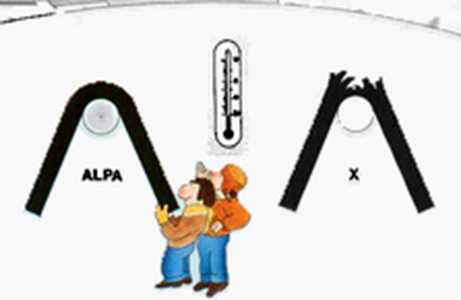 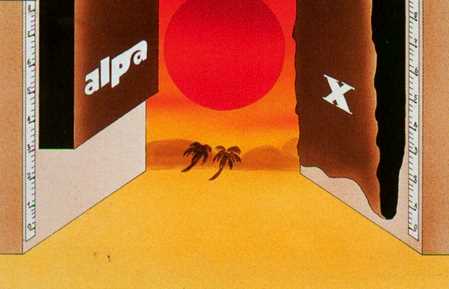 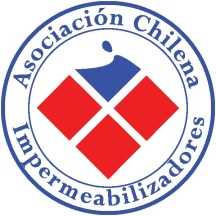 II Congreso Chileno de Impermeabilización
12
[Speaker Notes: Comparación en estado nuevo 
70º C/ 24 hrs. 
 Someter la membrana a ciclos.]
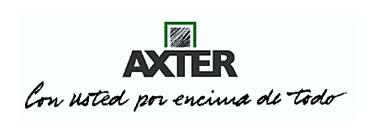 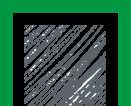 Características de los betunes
Betún
II Congreso Chileno de Impermeabilización
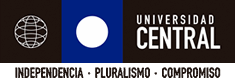 CALIDAD DE LAS MEMBRANAS  BITUMINOSAS
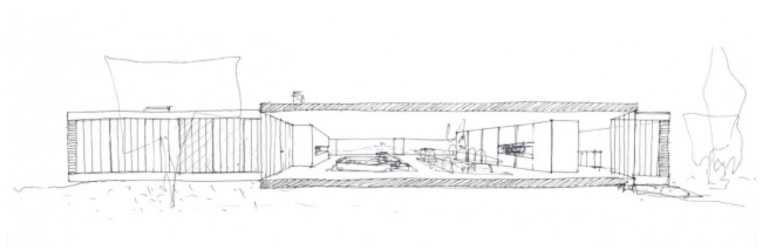 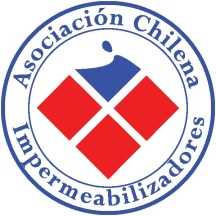 II Congreso Chileno de Impermeabilización
13
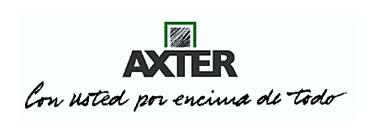 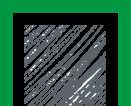 Características de los betunes
Betún
II Congreso Chileno de Impermeabilización
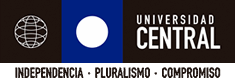 CALIDAD DE LAS MEMBRANAS  BITUMINOSAS
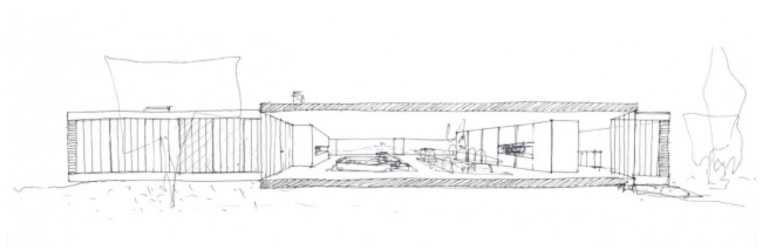 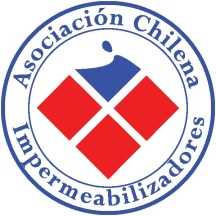 II Congreso Chileno de Impermeabilización
14
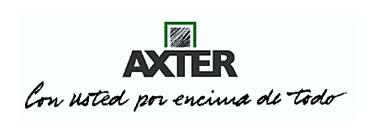 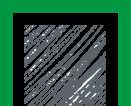 Características de los betunes
Betún
El SBS tiene una mejor soldabilidad. Para una membrana APP, es necesario aplicar mas calor para adherir completamente.
 Una manta SBS se aplica con menor calor, con menos consumo de gas, y menos riesgos de tener una manta mal soldada.
II Congreso Chileno de Impermeabilización
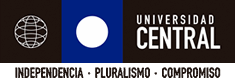 CALIDAD DE LAS MEMBRANAS  BITUMINOSAS
El SBS tiene una composición química más estable que el APP. El APP está fabricado con plástico reciclado con características variables que dependen de la calidad del plástico utilizado.

SBS tiene mejor comportamiento al envejecimiento que el APP en el tiempo.
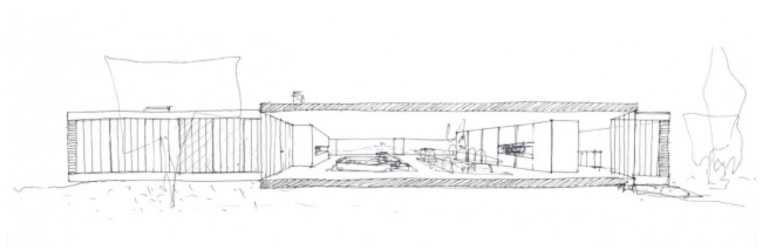 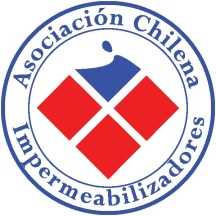 II Congreso Chileno de Impermeabilización
15
[Speaker Notes: p=potencia de calentamiento]
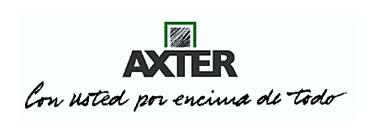 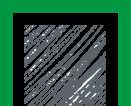 Característica Membrana  APP
Betún
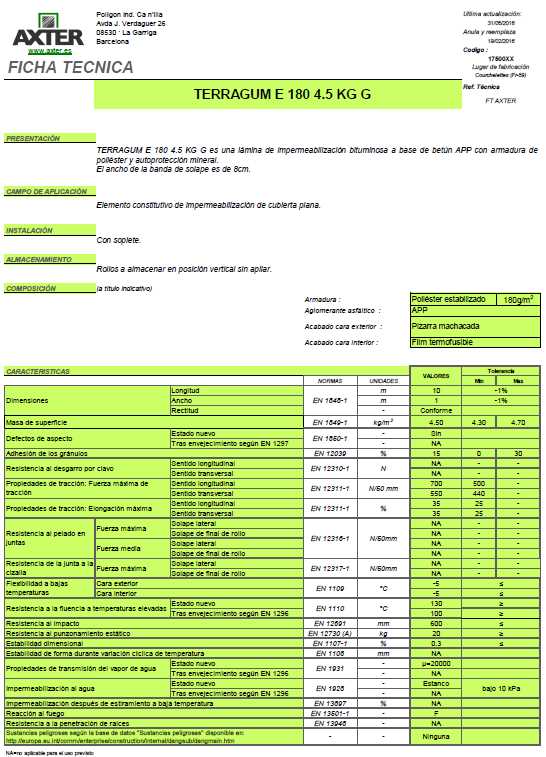 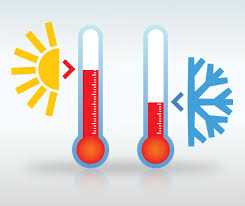 II Congreso Chileno de Impermeabilización
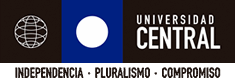 TEMPERATURA
CALIDAD DE LAS MEMBRANAS  BITUMINOSAS
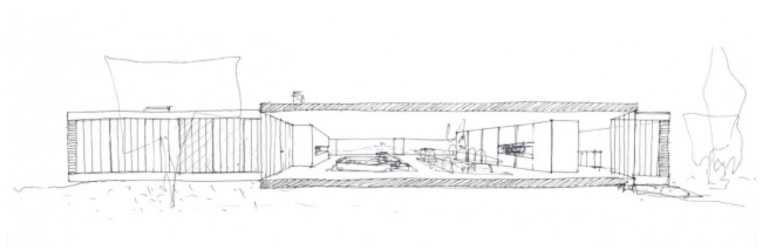 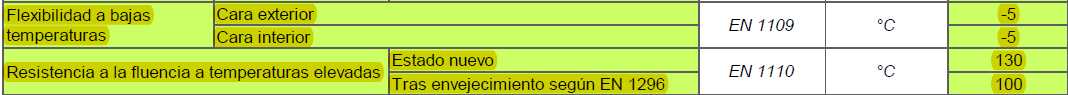 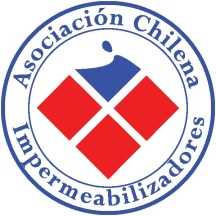 II Congreso Chileno de Impermeabilización
16
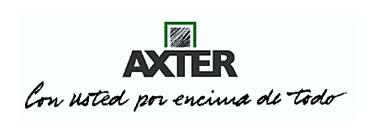 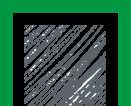 Características Membranas SBS
Betún
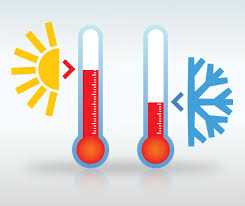 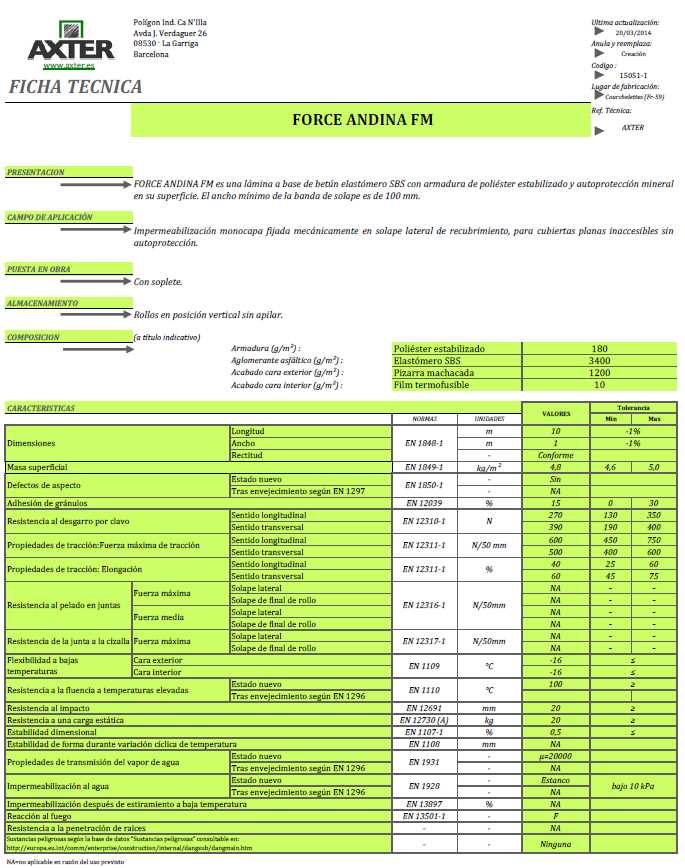 II Congreso Chileno de Impermeabilización
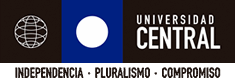 TEMPERATURA
CALIDAD DE LAS MEMBRANAS  BITUMINOSAS
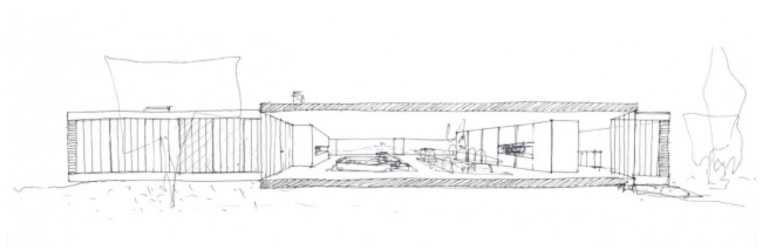 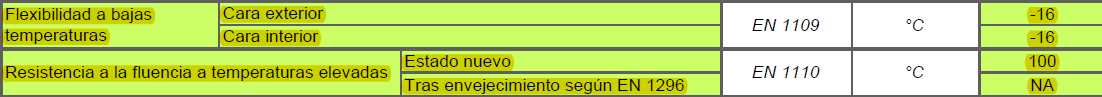 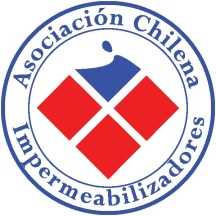 II Congreso Chileno de Impermeabilización
17
[Speaker Notes: Se realiza el ensayo de flexibilidad en frio y nos indica otorga -16]
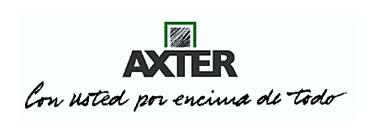 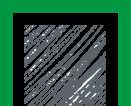 Características  de las membranas  APP - SBS
Betún
II Congreso Chileno de Impermeabilización
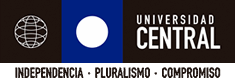 CALIDAD DE LAS MEMBRANAS  BITUMINOSAS
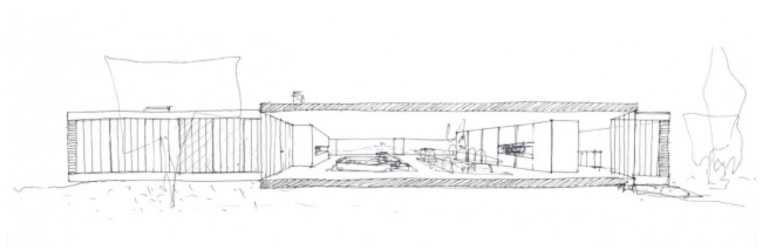 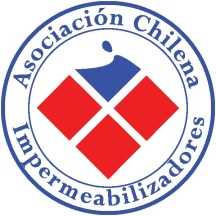 II Congreso Chileno de Impermeabilización
18
ESQUELETO 
DEL PRODUCTO
PERMITE LA FABRICACIÓN DE
LA LÁMINA
EXIGENCIAS
CARACTERÍSTICAS 
MECÁNICAS
Resistencia al punzonamiento estático
  A la compresión
  A la tracción
  Al desgarro
NATURALEZA ARMADURAS
Fibra  de
Vidrio
Compuesto
Poliéster-vidrio
Poliéster
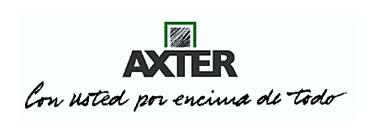 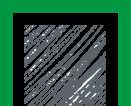 Tipos de Armaduras
Armaduras
II Congreso Chileno de Impermeabilización
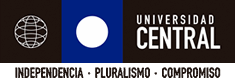 CALIDAD DE LAS MEMBRANAS  BITUMINOSAS
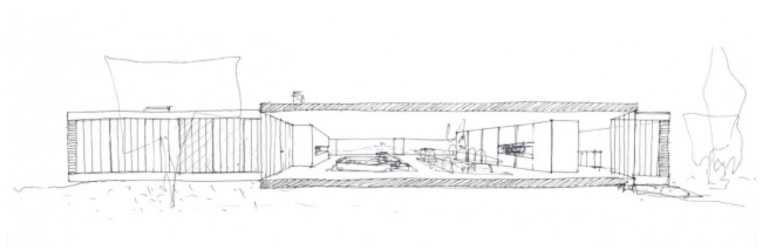 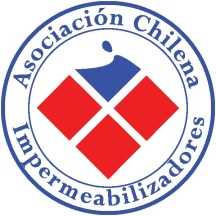 II Congreso Chileno de Impermeabilización
19
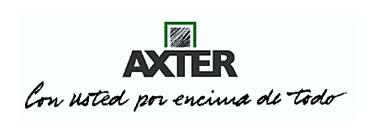 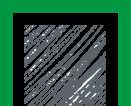 Características de las Armaduras
Armaduras
II Congreso Chileno de Impermeabilización
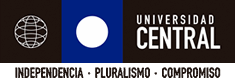 CALIDAD DE LAS MEMBRANAS  BITUMINOSAS
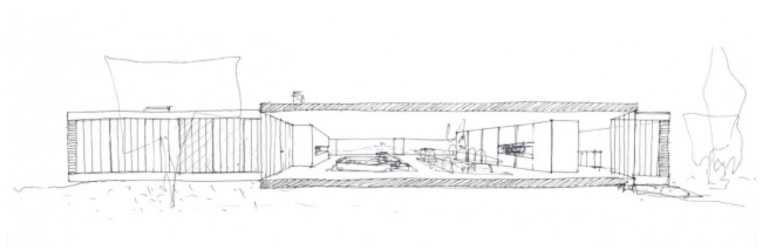 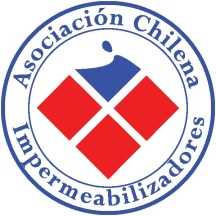 II Congreso Chileno de Impermeabilización
20
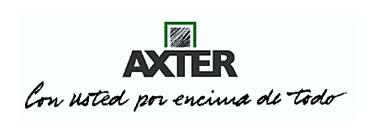 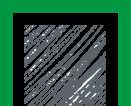 Características de las Armaduras
Armaduras
II Congreso Chileno de Impermeabilización
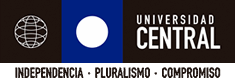 CALIDAD DE LAS MEMBRANAS  BITUMINOSAS
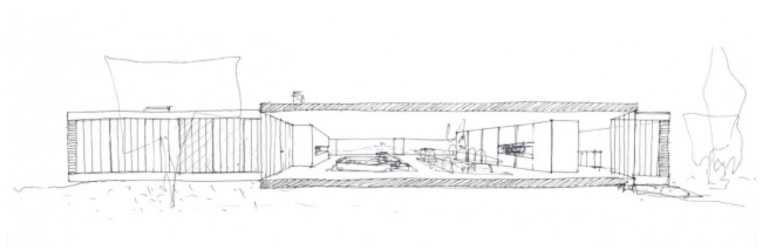 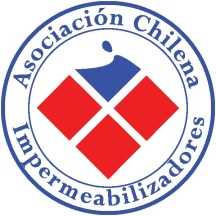 II Congreso Chileno de Impermeabilización
21
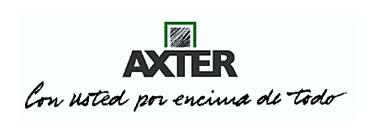 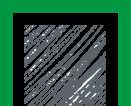 Características de las Armaduras
Armaduras
II Congreso Chileno de Impermeabilización
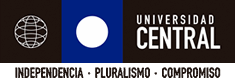 CALIDAD DE LAS MEMBRANAS  BITUMINOSAS
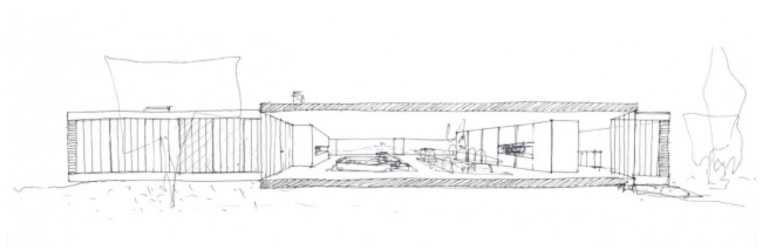 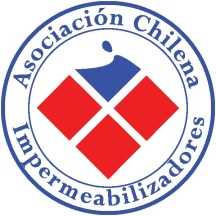 II Congreso Chileno de Impermeabilización
22
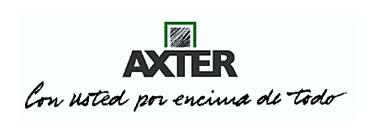 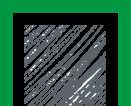 Aporte Técnico De La Armadura
Armaduras
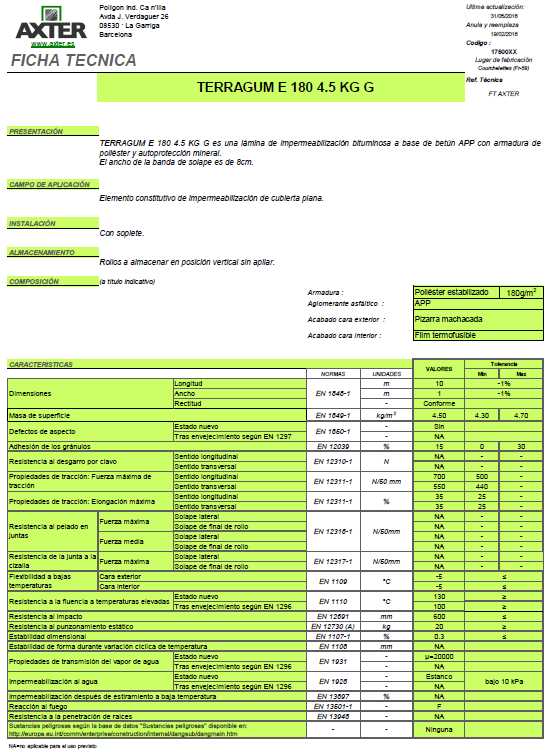 II Congreso Chileno de Impermeabilización
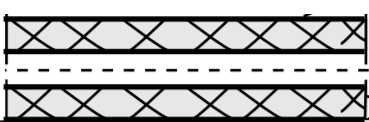 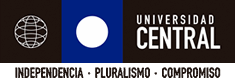 Refuerzo armadura central Poliéster.
CALIDAD DE LAS MEMBRANAS  BITUMINOSAS
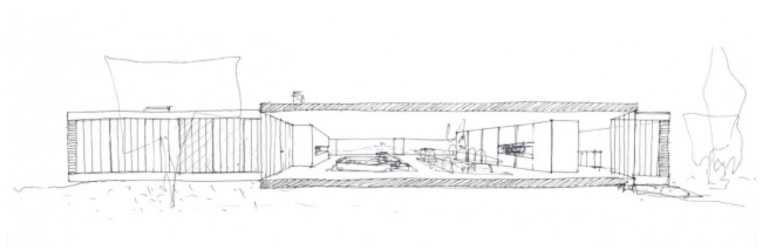 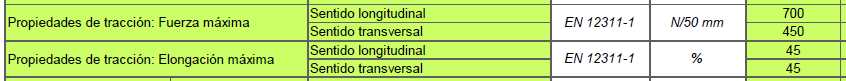 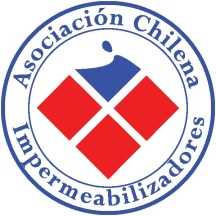 II Congreso Chileno de Impermeabilización
23
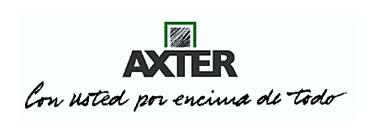 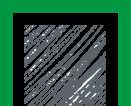 Aporte Técnico De La Armadura
Armaduras
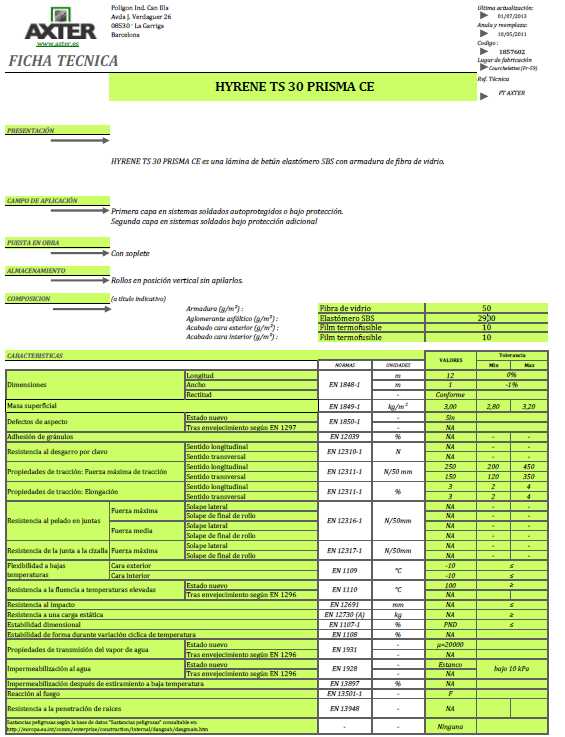 II Congreso Chileno de Impermeabilización
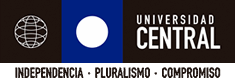 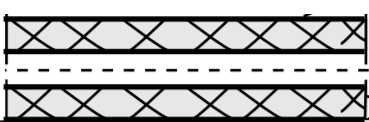 Refuerzo armadura central Fibra De Vidrio
CALIDAD DE LAS MEMBRANAS  BITUMINOSAS
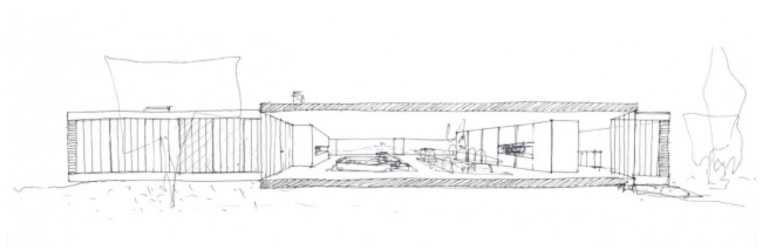 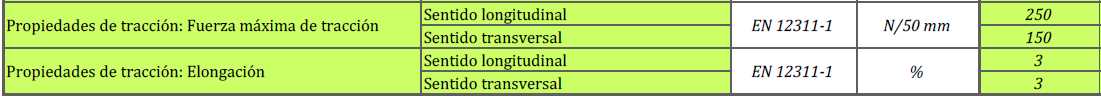 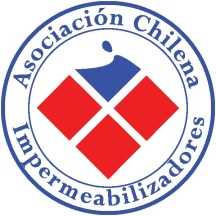 II Congreso Chileno de Impermeabilización
24
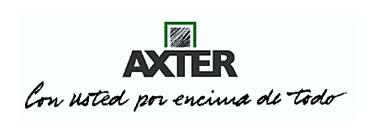 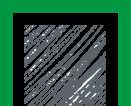 Tipos de Protecciones
terminaciones
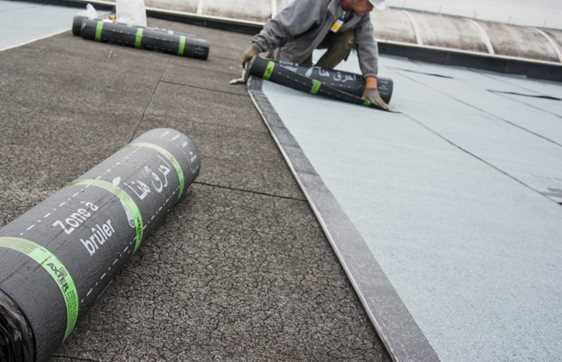 Autoprotegida:
Gránulos Minerales.
Metálica.
II Congreso Chileno de Impermeabilización
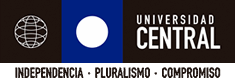 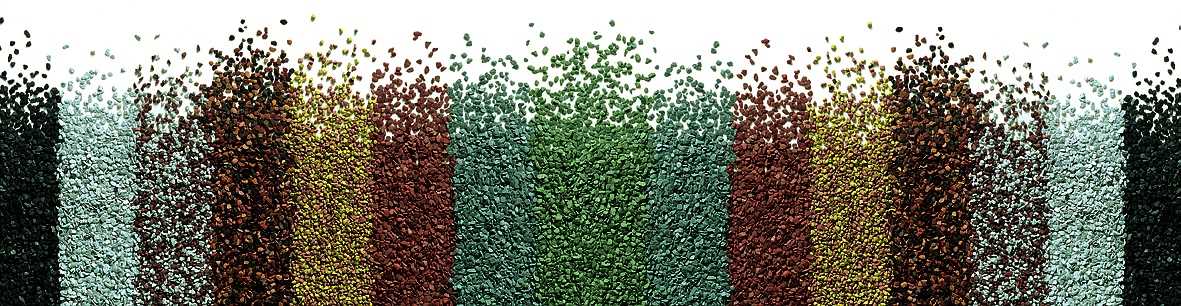 CALIDAD DE LAS MEMBRANAS  BITUMINOSAS
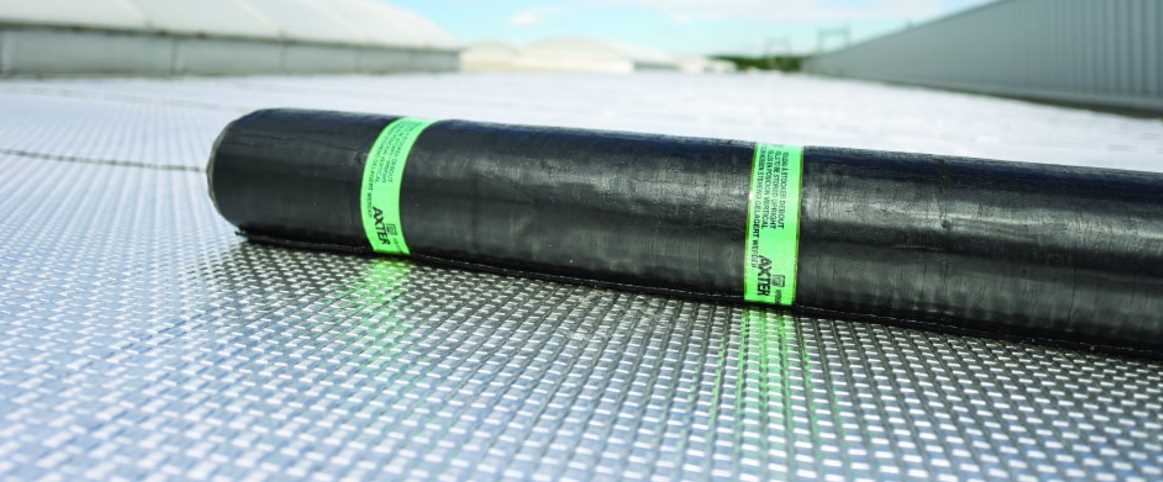 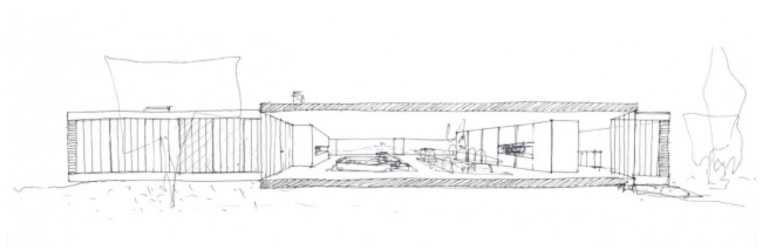 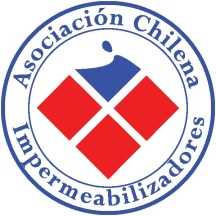 II Congreso Chileno de Impermeabilización
25
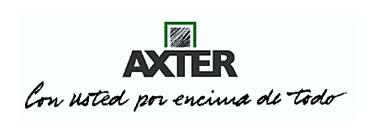 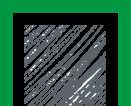 Tipos de Protecciones
terminaciones
Protección ligera desmontable:
Gravilla.
Plots.
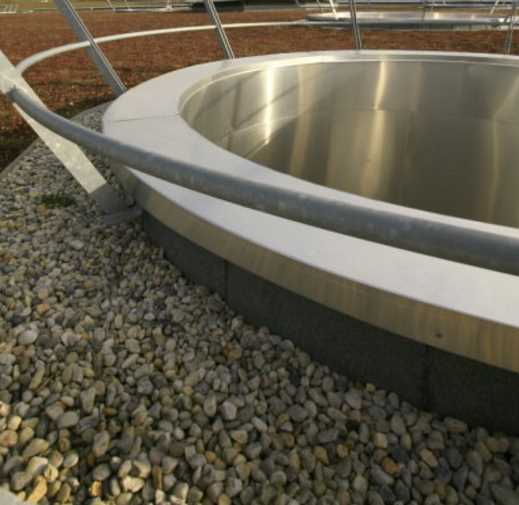 II Congreso Chileno de Impermeabilización
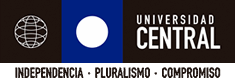 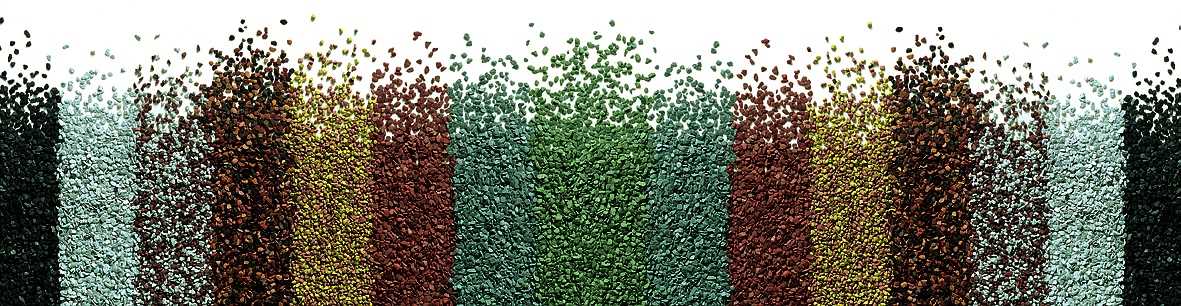 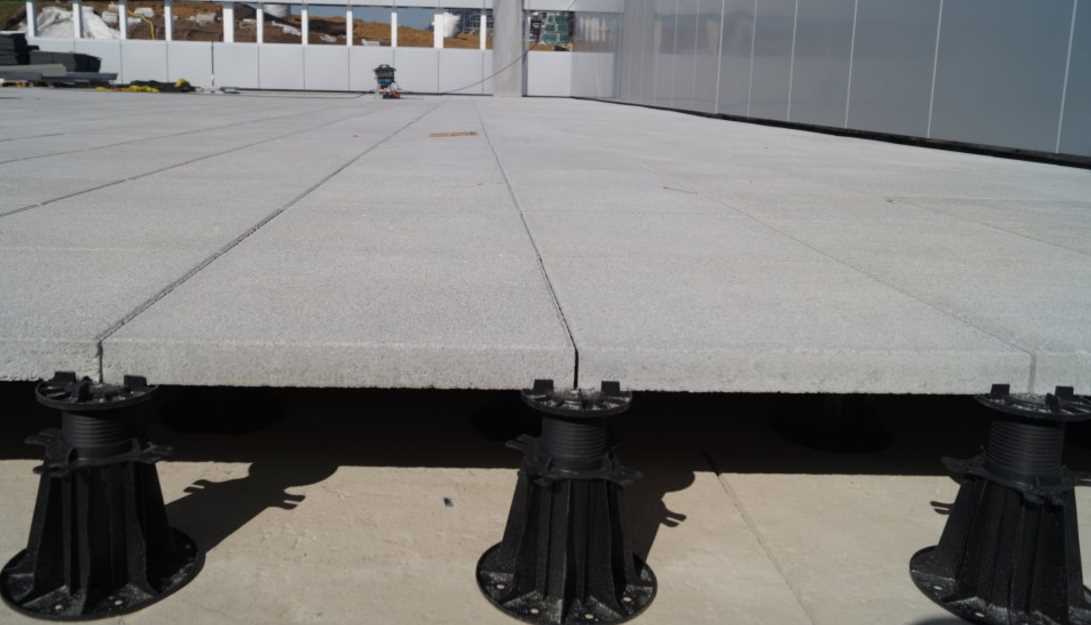 CALIDAD DE LAS MEMBRANAS  BITUMINOSAS
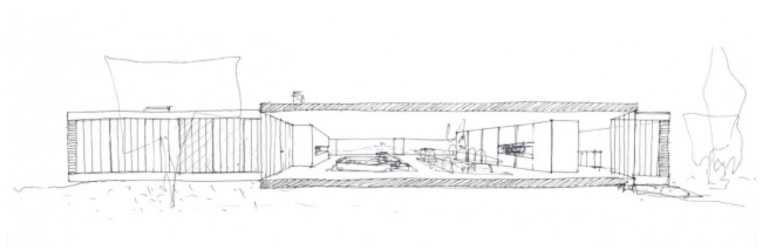 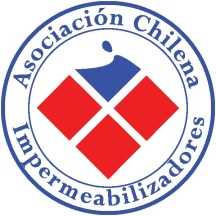 II Congreso Chileno de Impermeabilización
26
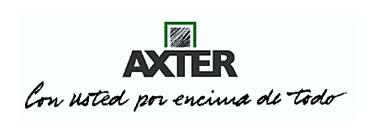 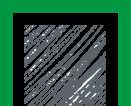 Tipos de Protecciones
terminaciones
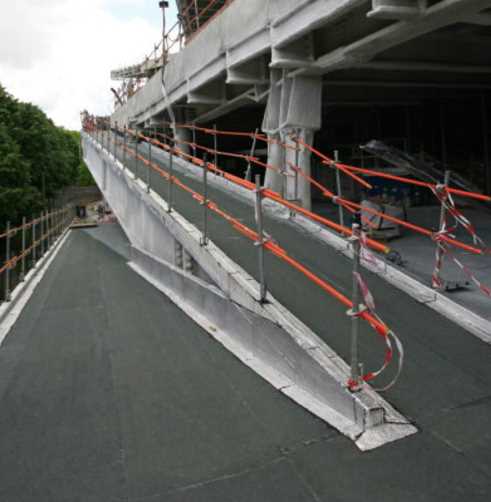 Protección pesada:
Hormigón.
Tierra vegetal.
Aglomerante asfaltico.
II Congreso Chileno de Impermeabilización
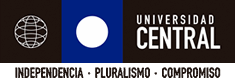 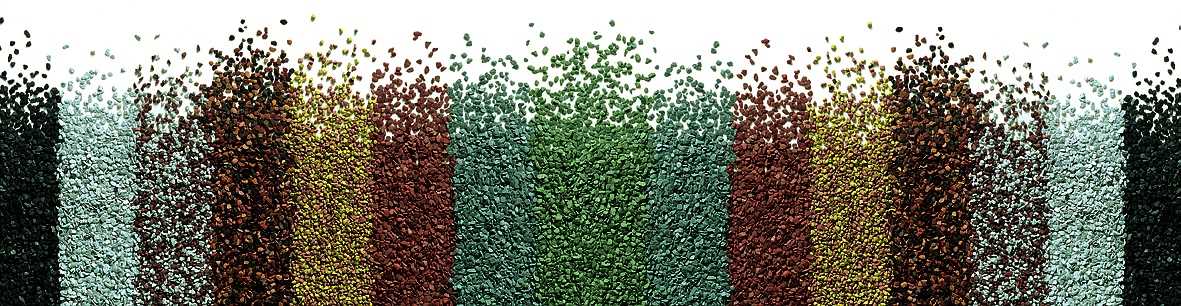 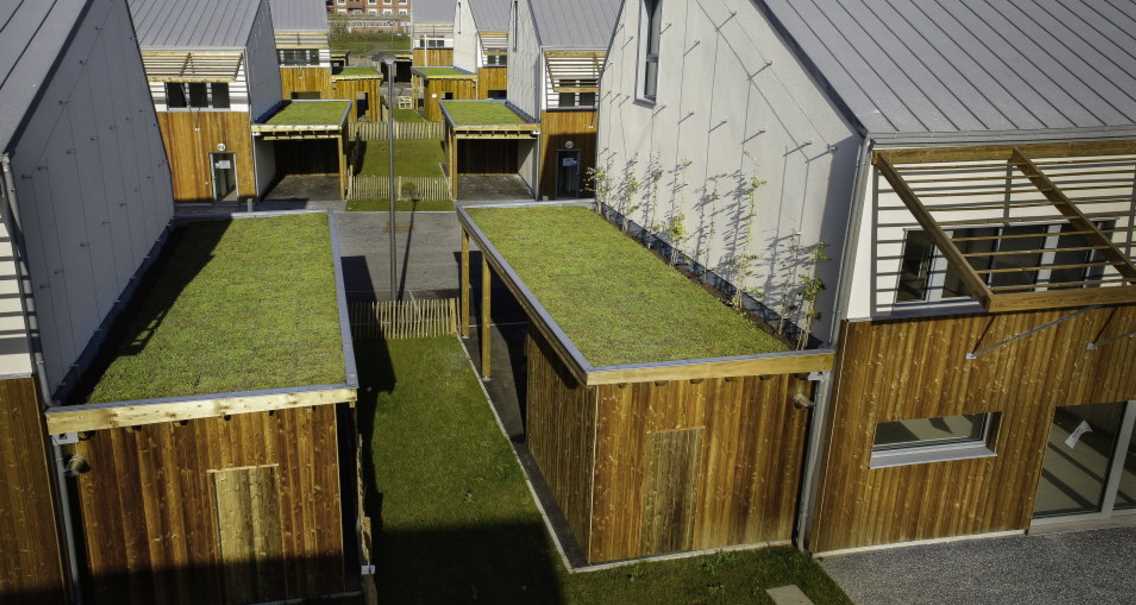 CALIDAD DE LAS MEMBRANAS  BITUMINOSAS
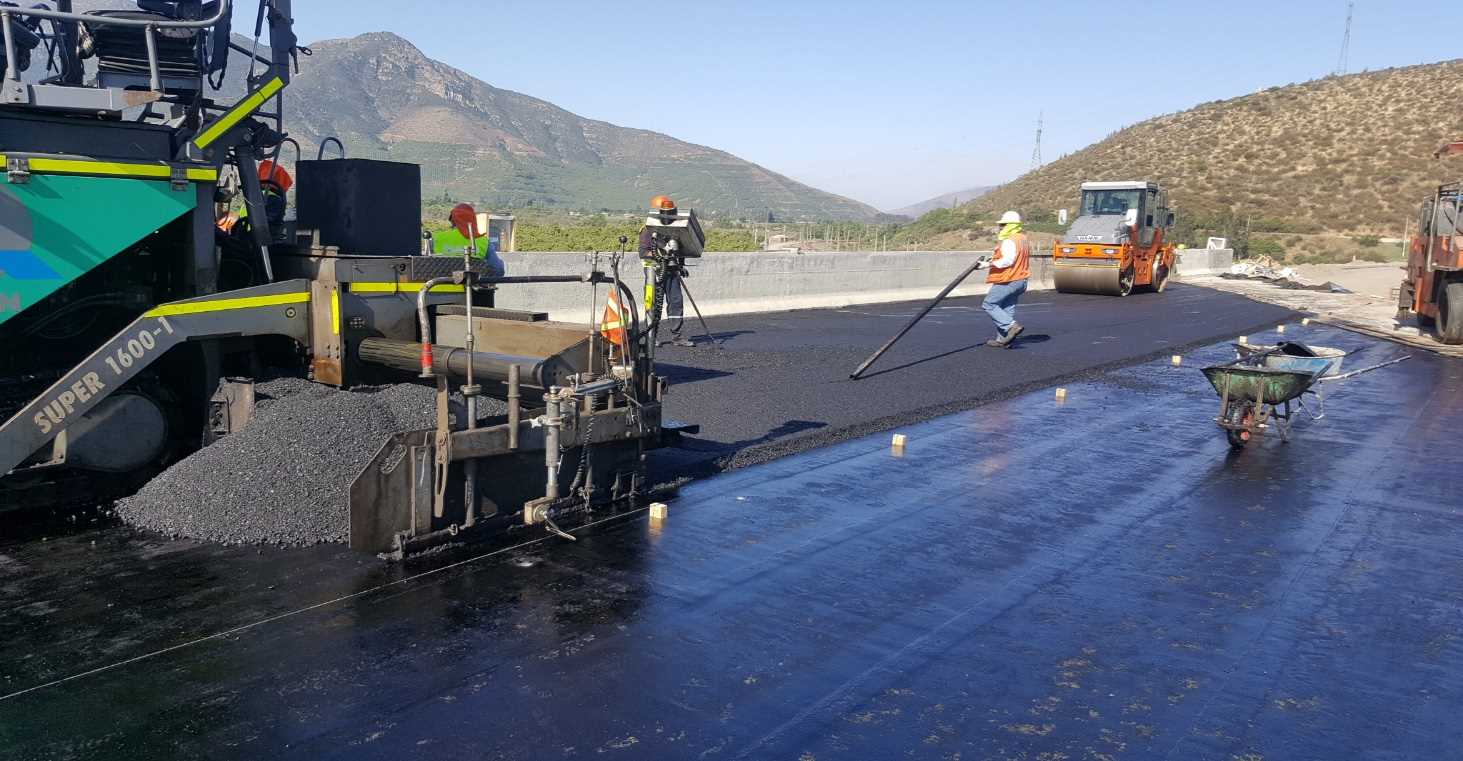 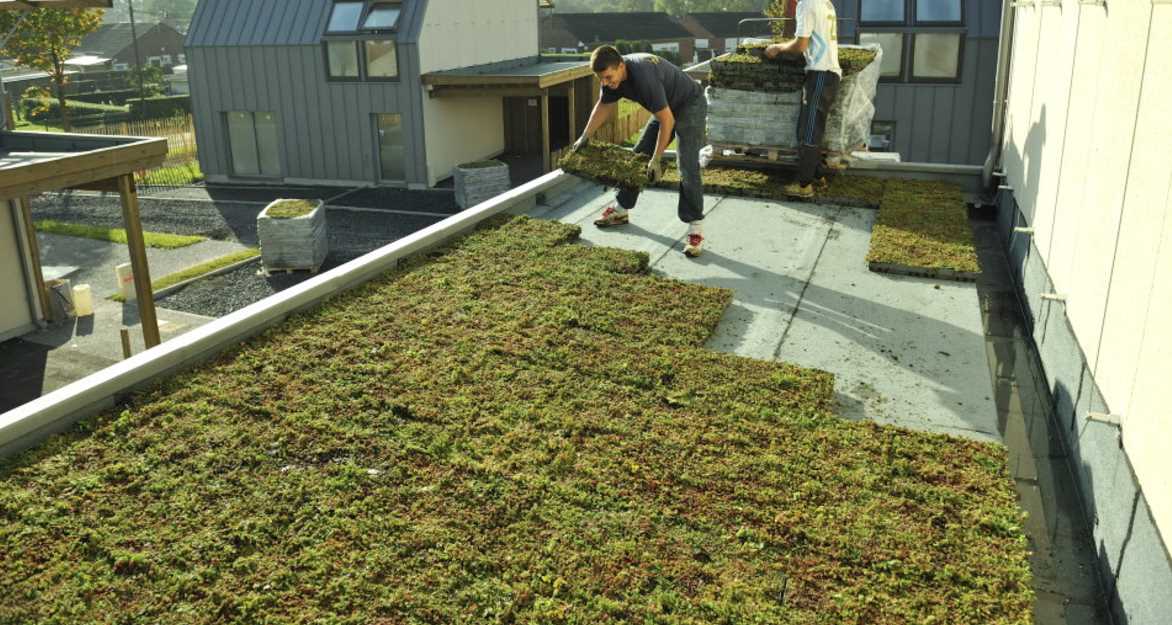 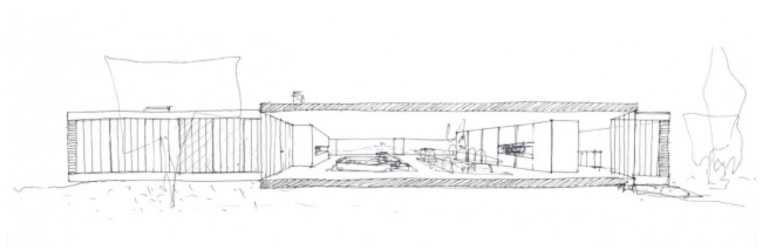 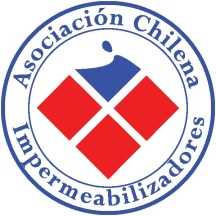 II Congreso Chileno de Impermeabilización
27
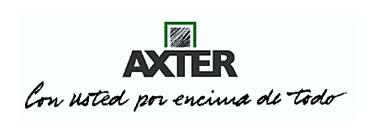 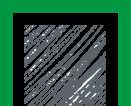 Soportes
soportes
Hormigón
Oficinas 
Viviendas 
Hoteles 
Edificios residenciales
II Congreso Chileno de Impermeabilización
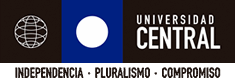 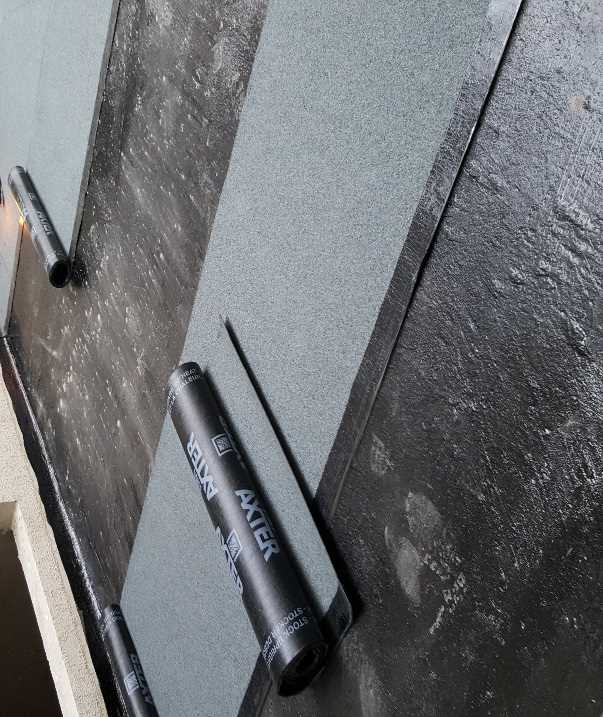 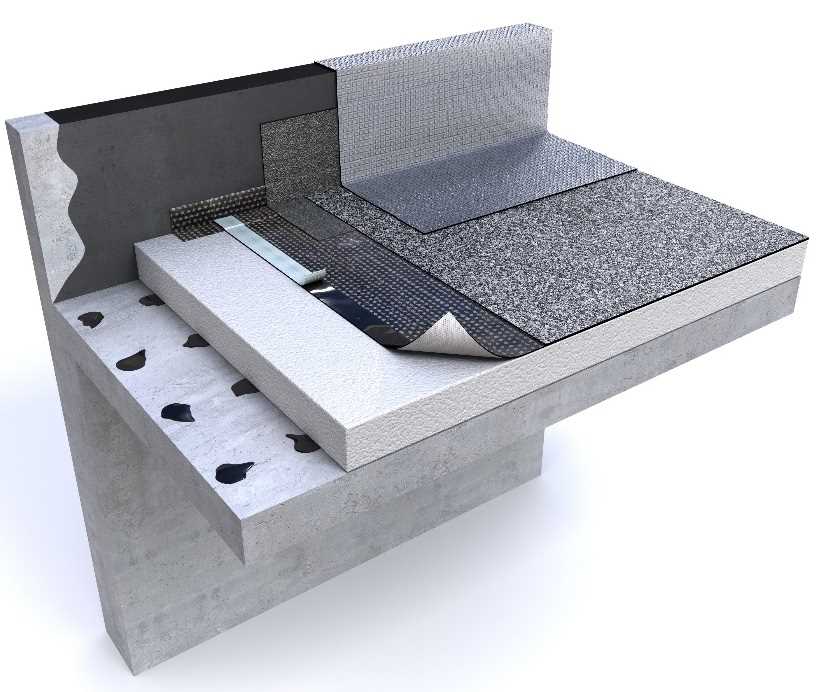 CALIDAD DE LAS MEMBRANAS  BITUMINOSAS
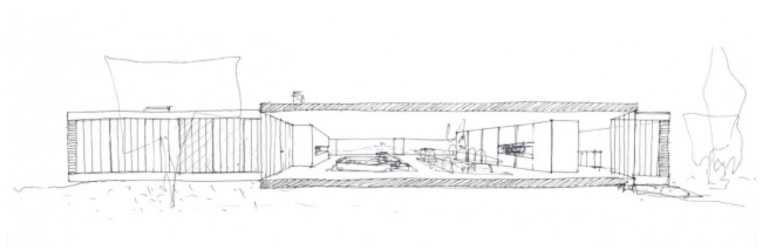 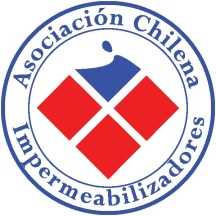 II Congreso Chileno de Impermeabilización
28
[Speaker Notes: Sistema monocapa sobre aislante.  
Sistema bicapa con aislación térmica.
Viviendas oficinas hoteles]
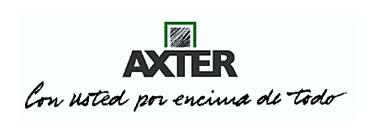 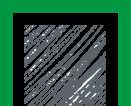 Soportes
Soportes
Cubierta Tipo Deck
Chapa de acero nervada
Centros comerciales 
Naves industriales
Fabricas
Almacenes
II Congreso Chileno de Impermeabilización
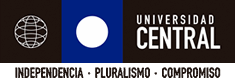 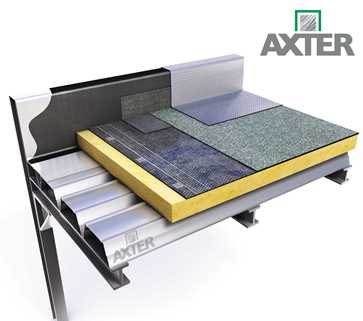 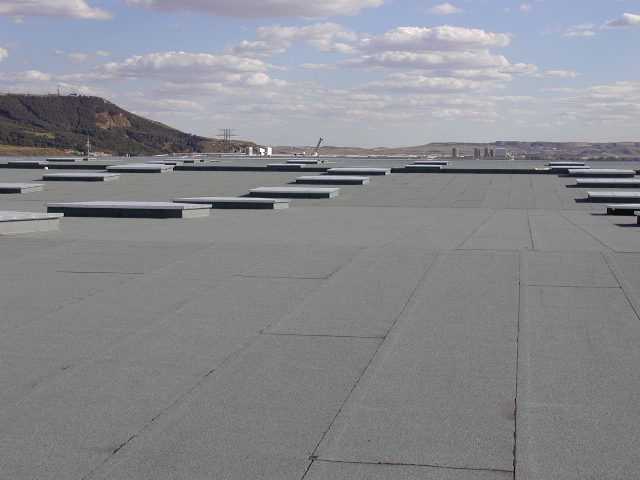 CALIDAD DE LAS MEMBRANAS  BITUMINOSAS
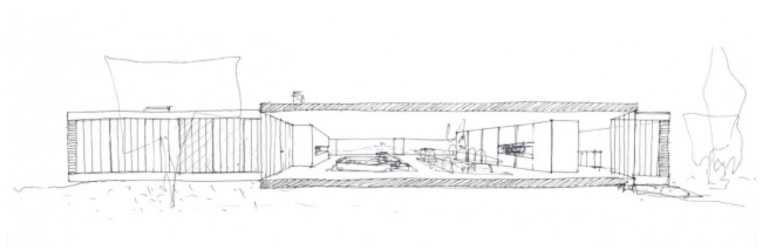 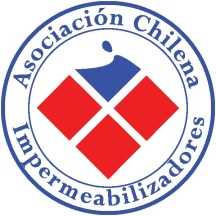 II Congreso Chileno de Impermeabilización
29
[Speaker Notes: Fijada mecánicamente sobre chapa metálica y con aislación térmica. 

Centros comerciales 
Naves industriales 
Fabricas 
Almacenes.]
- Rehabilitación de cubiertas sobre antigua impermeabilización.
- Obra muy experta y un control permanente en la instalación.
Monocapa
Soldado
Auto adherido
Fijación mecánica
- Solución más utilizada.
- Más segura pero más costosa que monocapa.
Bicapa
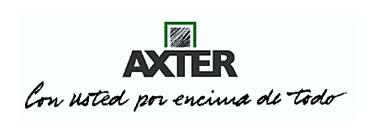 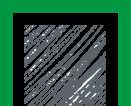 Sistema de impermeabilización
Sistemas
II Congreso Chileno de Impermeabilización
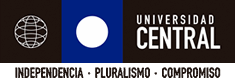 CALIDAD DE LAS MEMBRANAS  BITUMINOSAS
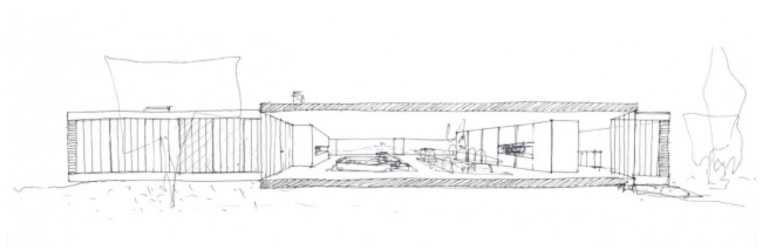 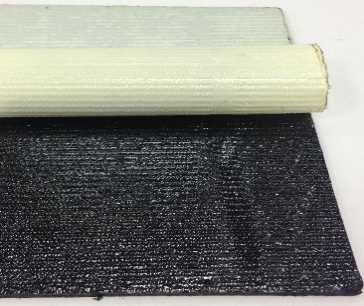 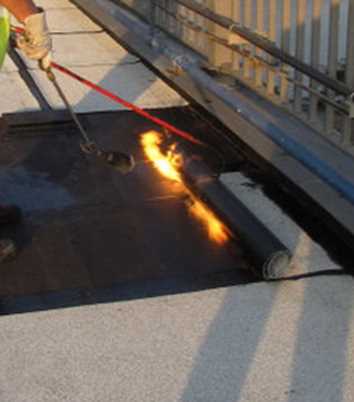 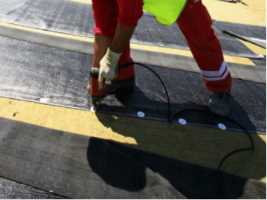 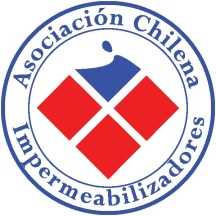 II Congreso Chileno de Impermeabilización
30
[Speaker Notes: El sistema de fijación mecánica  siempre se utiliza cuando tenemos una cubierta metálica tipo DECK]
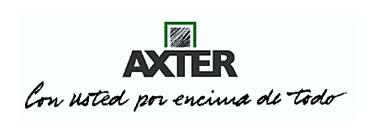 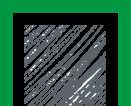 -Remates verticales.
Tratamiento Puntos Singulares
Puntos singulares
BANDA DE REFUERZO
II Congreso Chileno de Impermeabilización
REMATE VERTICAL O SOLUCIÓN LIQUIDA
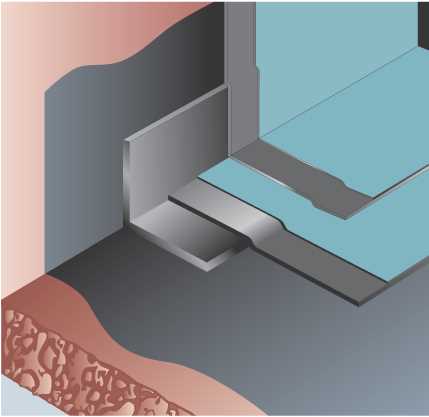 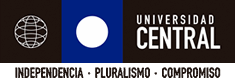 CALIDAD DE LAS MEMBRANAS  BITUMINOSAS
MEMBRANA DE 4.5 KG
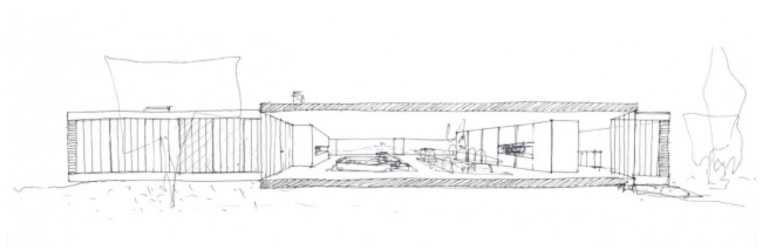 IMPRIMANTE
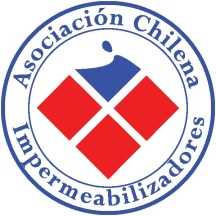 II Congreso Chileno de Impermeabilización
31
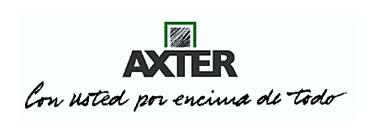 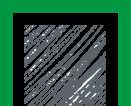 Tratamiento Puntos Singulares. 

-Remates verticales.
Puntos singulares
BANDA DE REFUERZO
SOLUCIÓN LIQUIDA
IMPRIMANTE
II Congreso Chileno de Impermeabilización
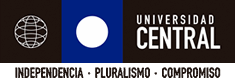 PIZARRA OPCIONAL POR ESTETICA
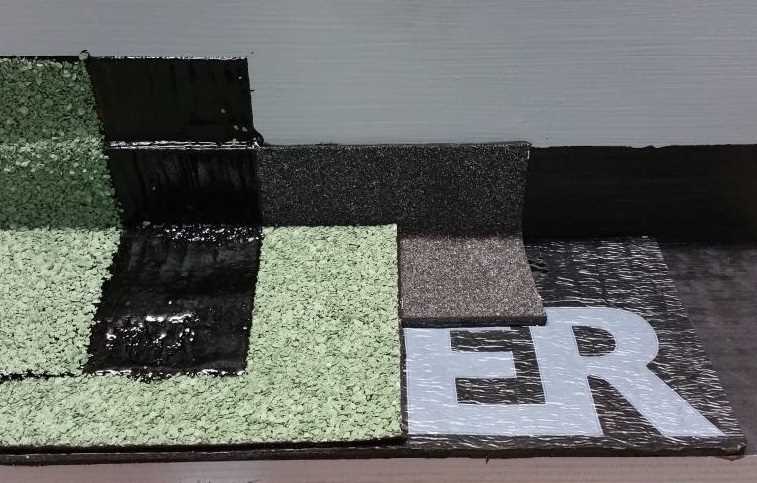 CALIDAD DE LAS MEMBRANAS  BITUMINOSAS
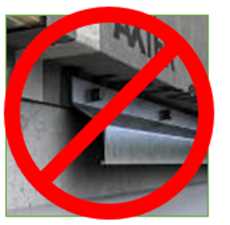 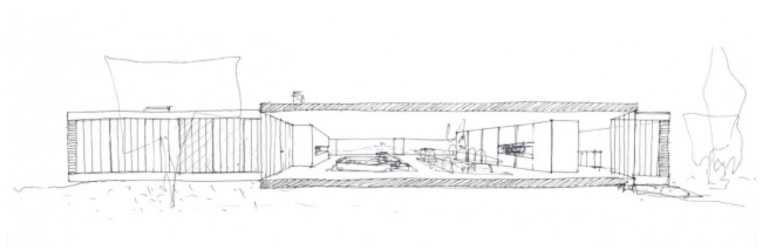 MEMBRANA DE 4.5 KG
MEMBRANA LISA DE 3 MM
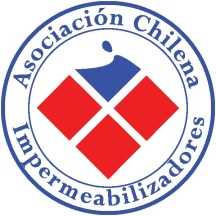 II Congreso Chileno de Impermeabilización
32
[Speaker Notes: Solución liquida compatible con membrana asfáltica.]
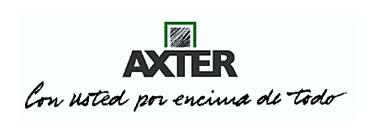 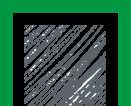 Solución Liquida Remates Complejos
Solución liquida
Malla de Refuerzo
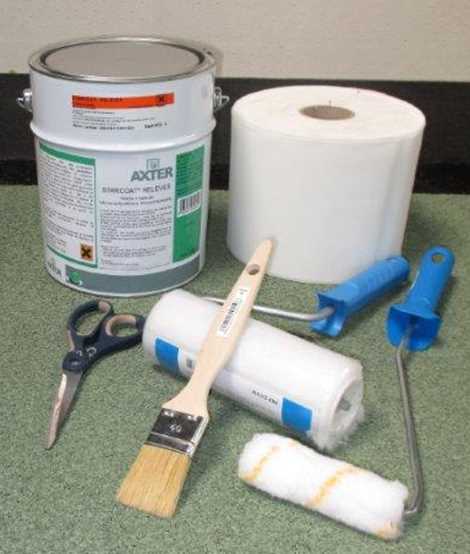 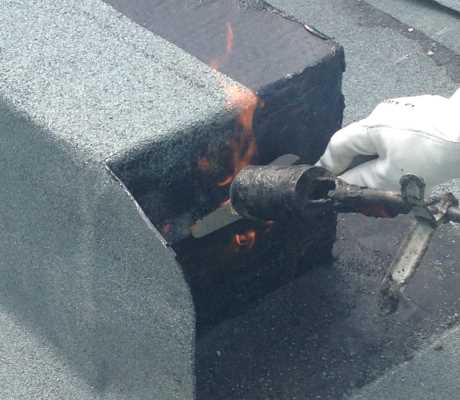 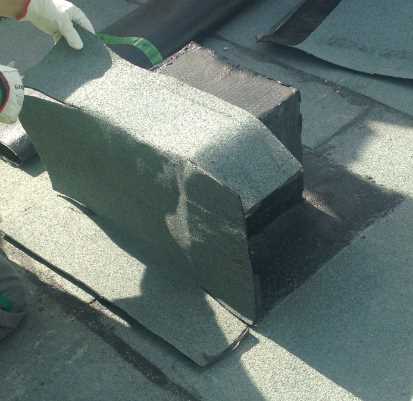 II Congreso Chileno de Impermeabilización
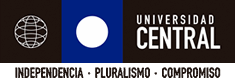 Impermeabilización Liquida
CALIDAD DE LAS MEMBRANAS  BITUMINOSAS
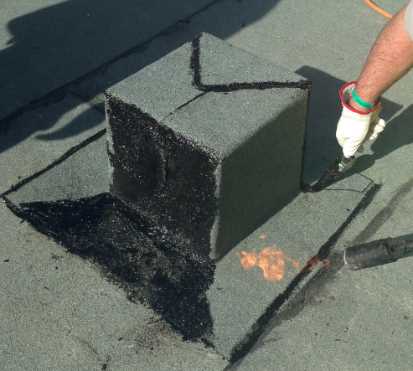 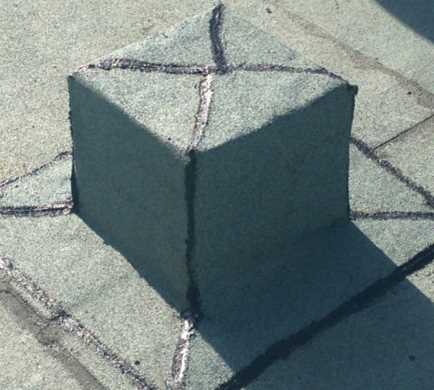 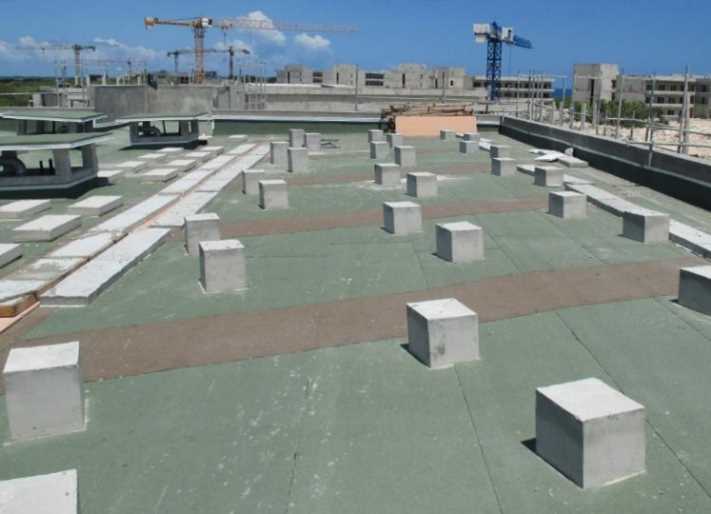 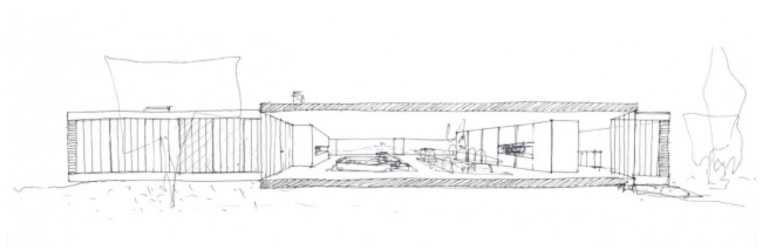 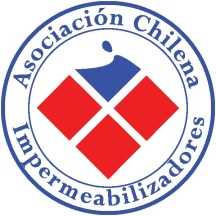 II Congreso Chileno de Impermeabilización
33
[Speaker Notes: Realizar impermeabilización  en soportes de hormigón  (brocha rodillo) 

Para aire acondicionado. 
sistema de captación solar.]
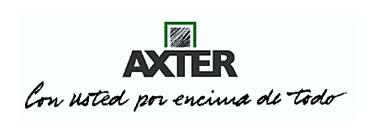 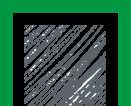 Solución Liquida Remates Complejos
Solución liquida
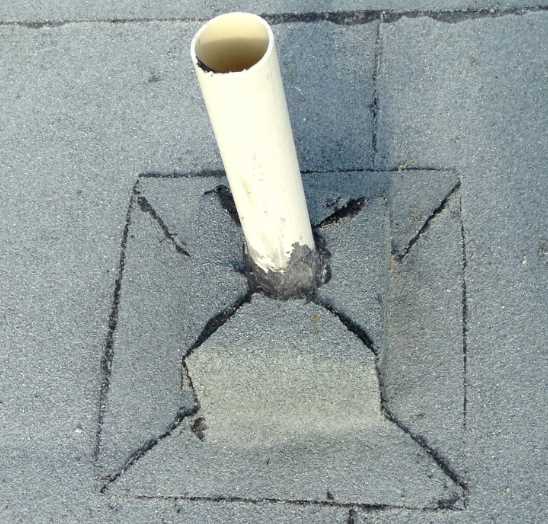 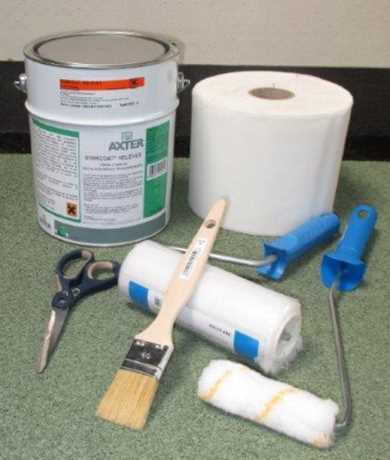 II Congreso Chileno de Impermeabilización
Tubo PVC  en muros
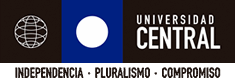 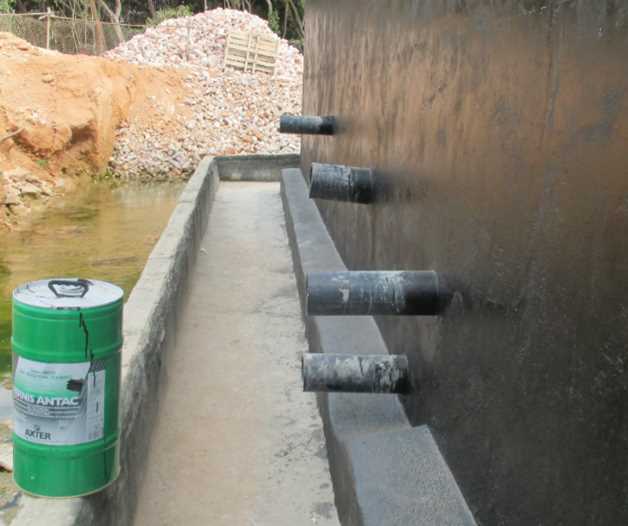 CALIDAD DE LAS MEMBRANAS  BITUMINOSAS
Tubo PVC sobre la cubierta
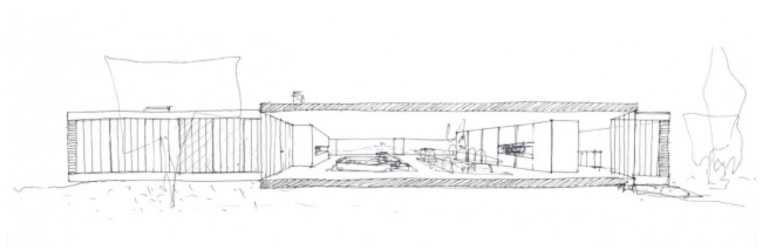 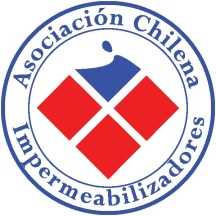 II Congreso Chileno de Impermeabilización
34
[Speaker Notes: Solución a encuentros con PVC  o Salientes fluviales.]
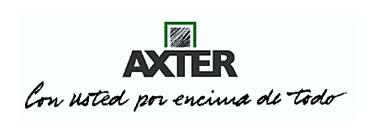 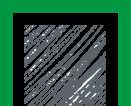 Solución Liquida Remates Complejos
Solución liquida
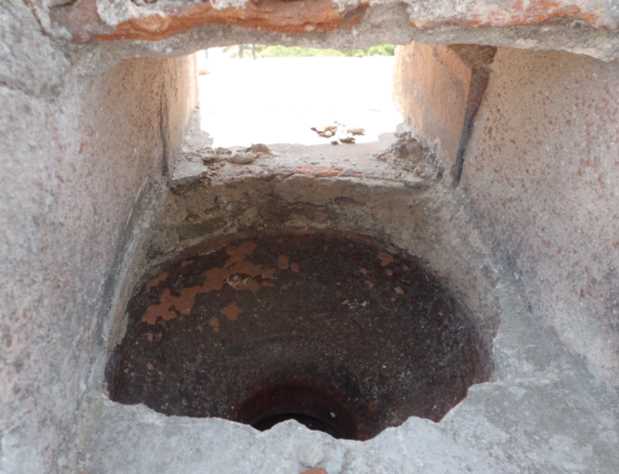 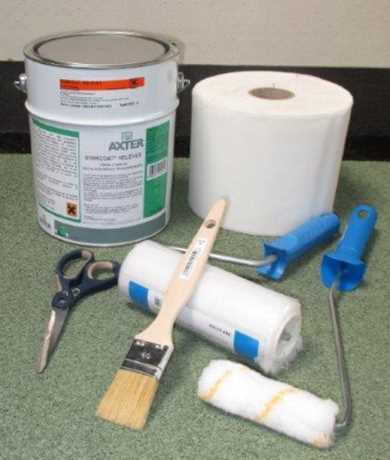 II Congreso Chileno de Impermeabilización
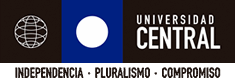 Anclajes
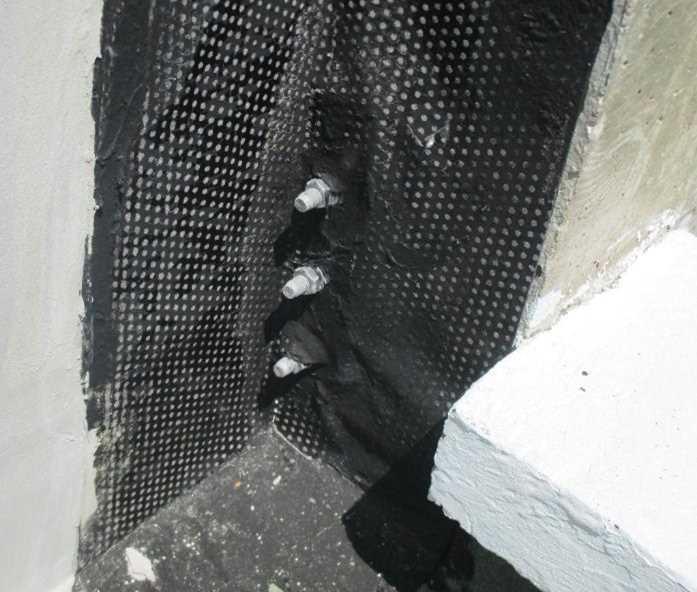 CALIDAD DE LAS MEMBRANAS  BITUMINOSAS
Bajantes pluviales
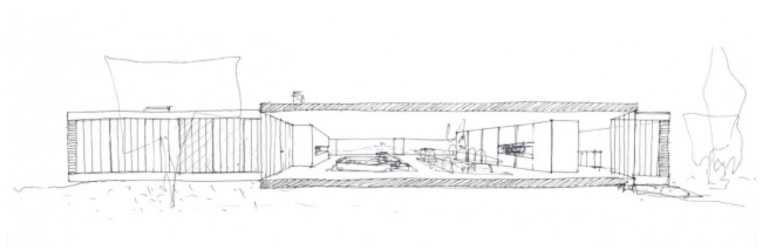 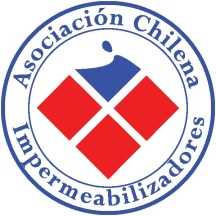 II Congreso Chileno de Impermeabilización
35
[Speaker Notes: Bajantes pluviales, pernos de anclaje sobre la impermeabilización.  Ductos para aire acondicionado.]
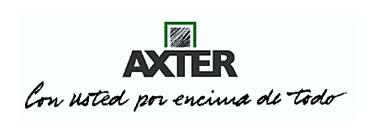 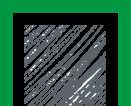 Solución Liquida Remates Complejos
Solución liquida
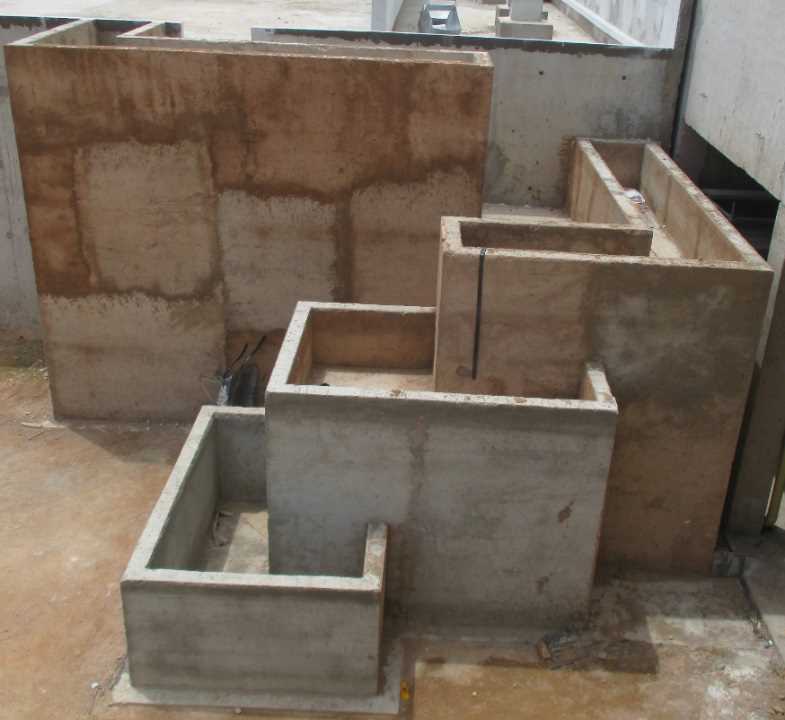 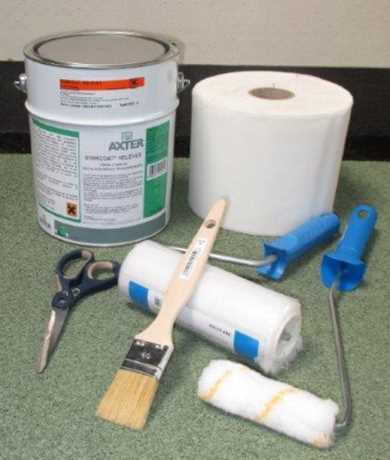 II Congreso Chileno de Impermeabilización
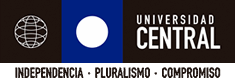 Curvas, ángulos, columnas
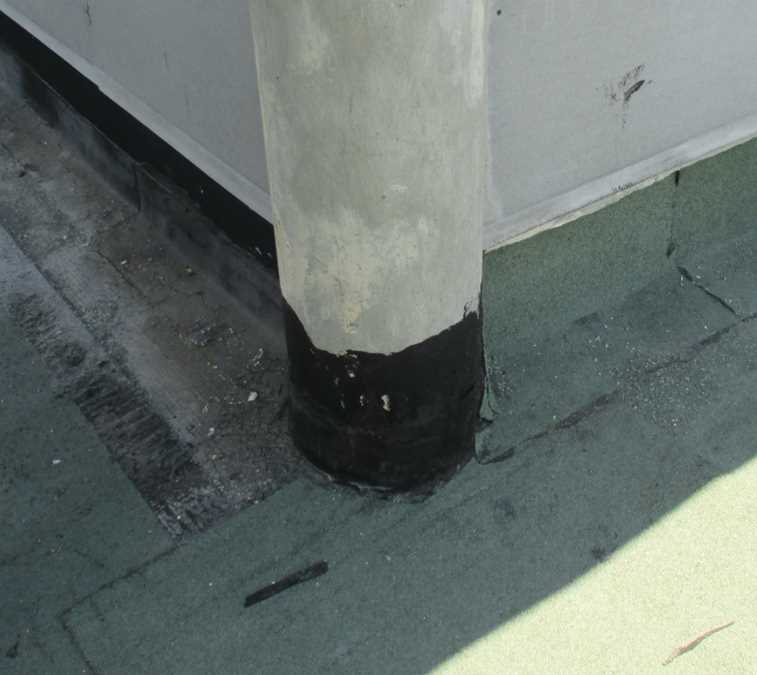 CALIDAD DE LAS MEMBRANAS  BITUMINOSAS
Jardineras
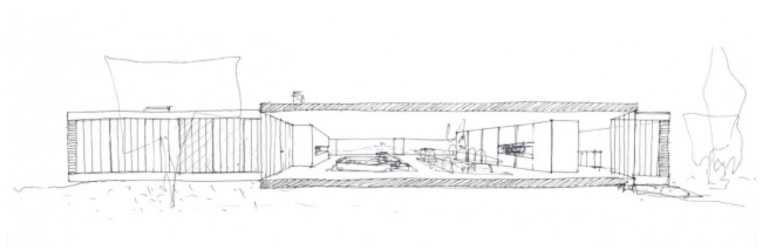 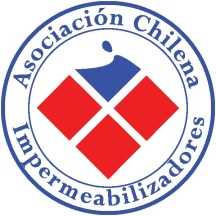 II Congreso Chileno de Impermeabilización
36
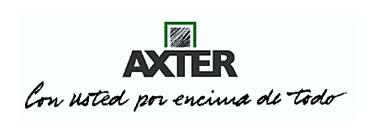 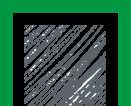 Solución Liquida Remates Complejos
Solución liquida
Solución más fácil y rápida
Más seguridad: instalación sin llama
Sin perfil de remate ni deprimido
No imprimación necesaria
Producto resistente a los UV
Tratado anti-raíces
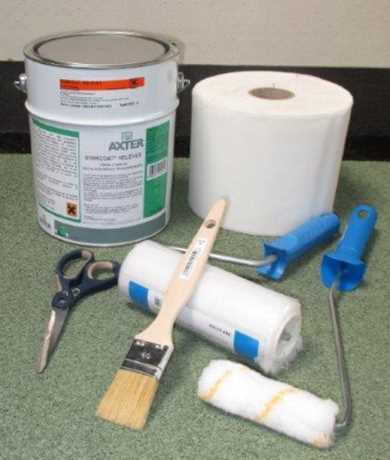 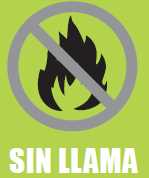 II Congreso Chileno de Impermeabilización
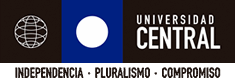 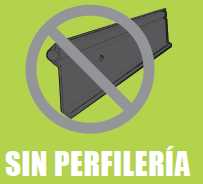 CALIDAD DE LAS MEMBRANAS  BITUMINOSAS
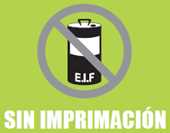 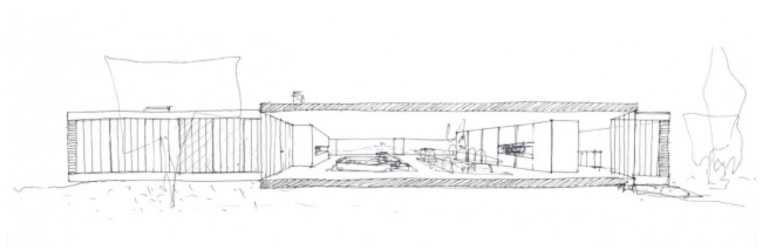 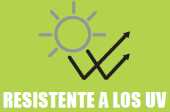 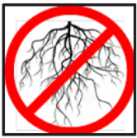 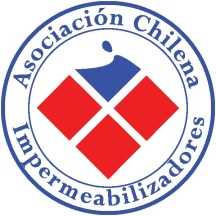 II Congreso Chileno de Impermeabilización
37
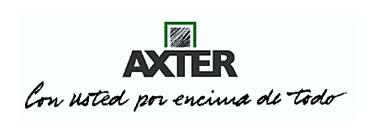 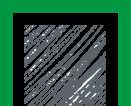 Conclusión
Conclusión
Betún. 
Aditivos. 
Refuerzo. 
Acabados.





   Características  finales.
II Congreso Chileno de Impermeabilización
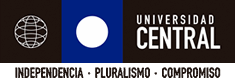 CALIDAD DE LAS MEMBRANAS  BITUMINOSAS
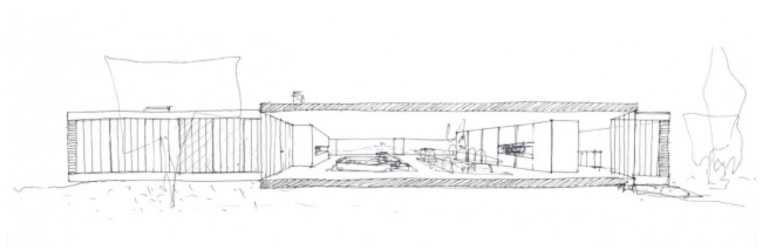 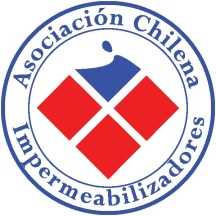 II Congreso Chileno de Impermeabilización
38
[Speaker Notes: diferentes elementos 
impacto sobre una o varias características  del producto]
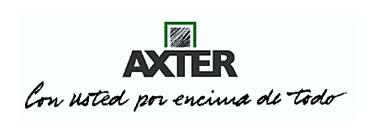 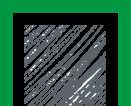 Conclusión
Conclusión
Controles Exteriores
Laboratorios.
Instituciones acreditadas.
Inspección técnica.
II Congreso Chileno de Impermeabilización
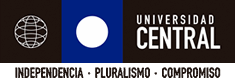 CALIDAD DE LAS MEMBRANAS  BITUMINOSAS
Cumplimiento de requisitos
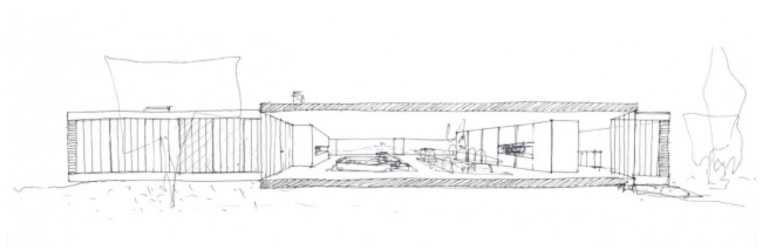 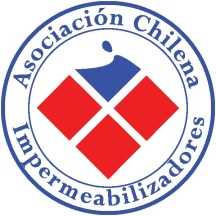 II Congreso Chileno de Impermeabilización
39
[Speaker Notes: Organismos externos al fabricante. 
Francia.
Marruecos.]
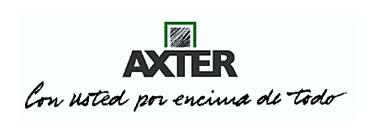 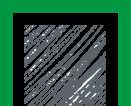 Conclusión
Conclusión
II Congreso Chileno de Impermeabilización
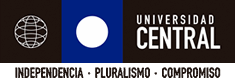 Características técnicas
Estanqueidad en el tiempo
CALIDAD DE LAS MEMBRANAS  BITUMINOSAS
Sistema de impermeabilización
Controles exteriores
Instalación adecuada
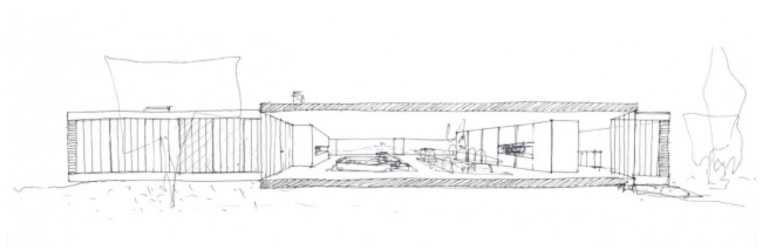 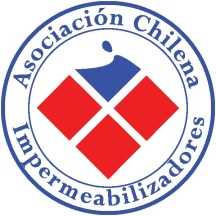 II Congreso Chileno de Impermeabilización
40
[Speaker Notes: elegir un sistema de impermeabilización  
las características técnicas adecuadas 
solución adecuada y eficaz 
estanquidad en el tiempo.]
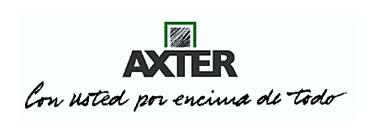 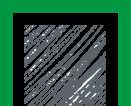 Axter
Axter
les agradece
su atención
II Congreso Chileno de Impermeabilización
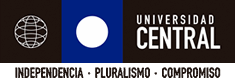 CALIDAD DE LAS MEMBRANAS  BITUMINOSAS
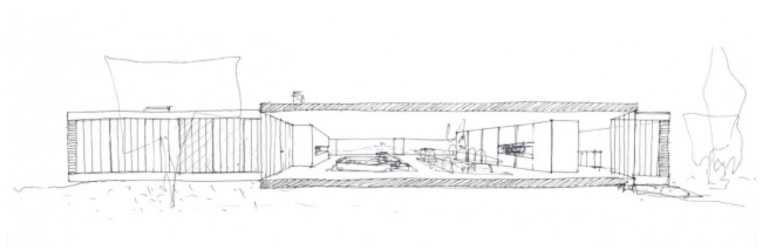 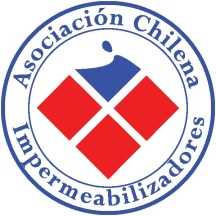 II Congreso Chileno de Impermeabilización
41